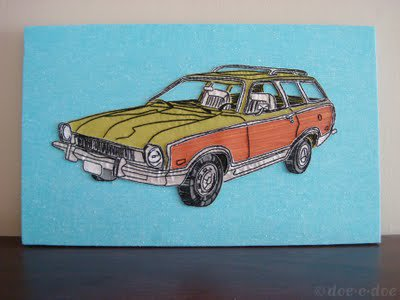 EMBROIDERY WORKSHOP
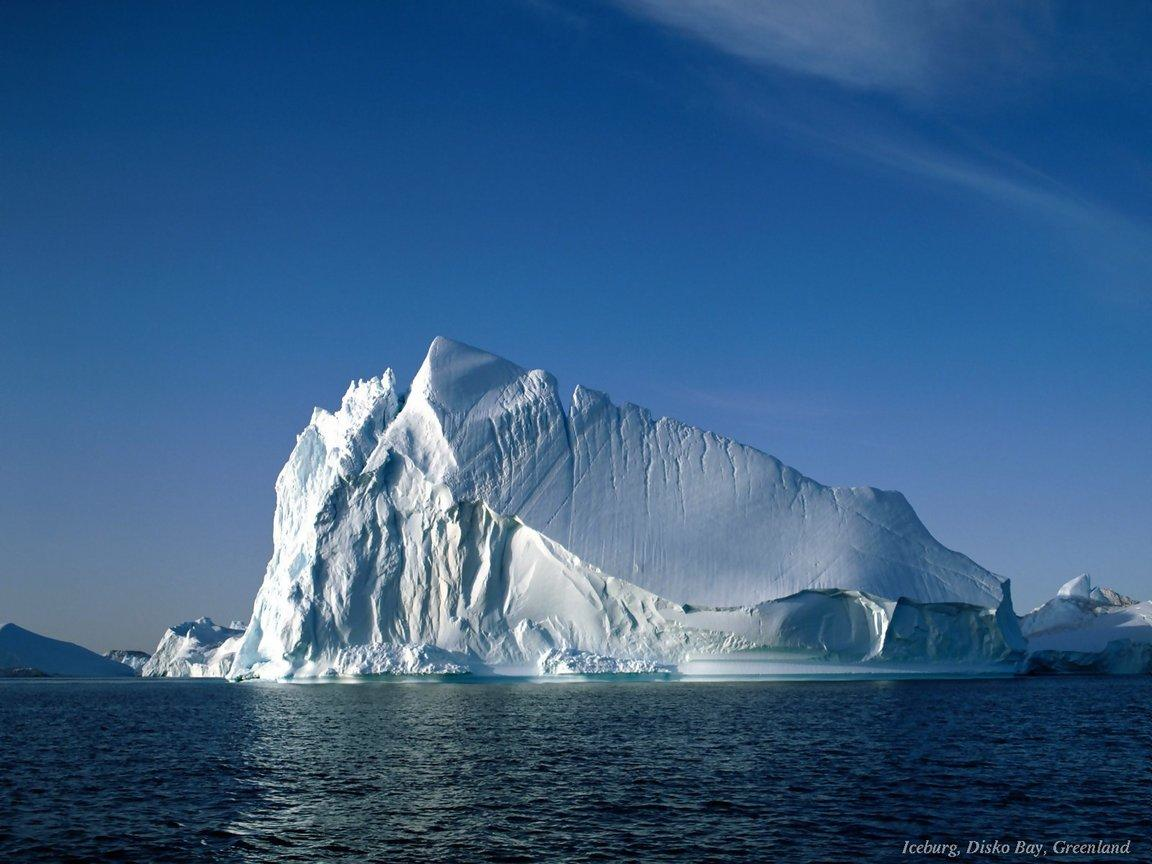 DISCLAIMER:
We’re just hitting the VERY TIP of the iceberg with this workshop. 
There are many different techniques, tools, histories and current artists that cannot be represented due to a lack of time.
Let me know at the end of the workshop if you would be interested in a follow up session
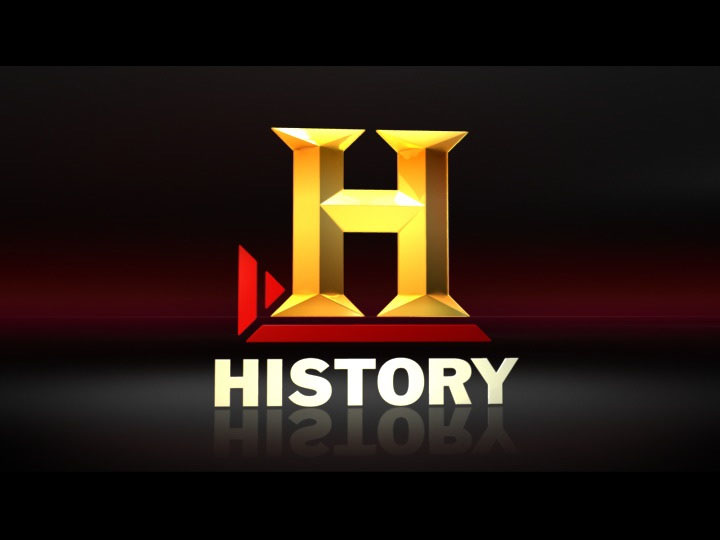 OF EMBROIDERY
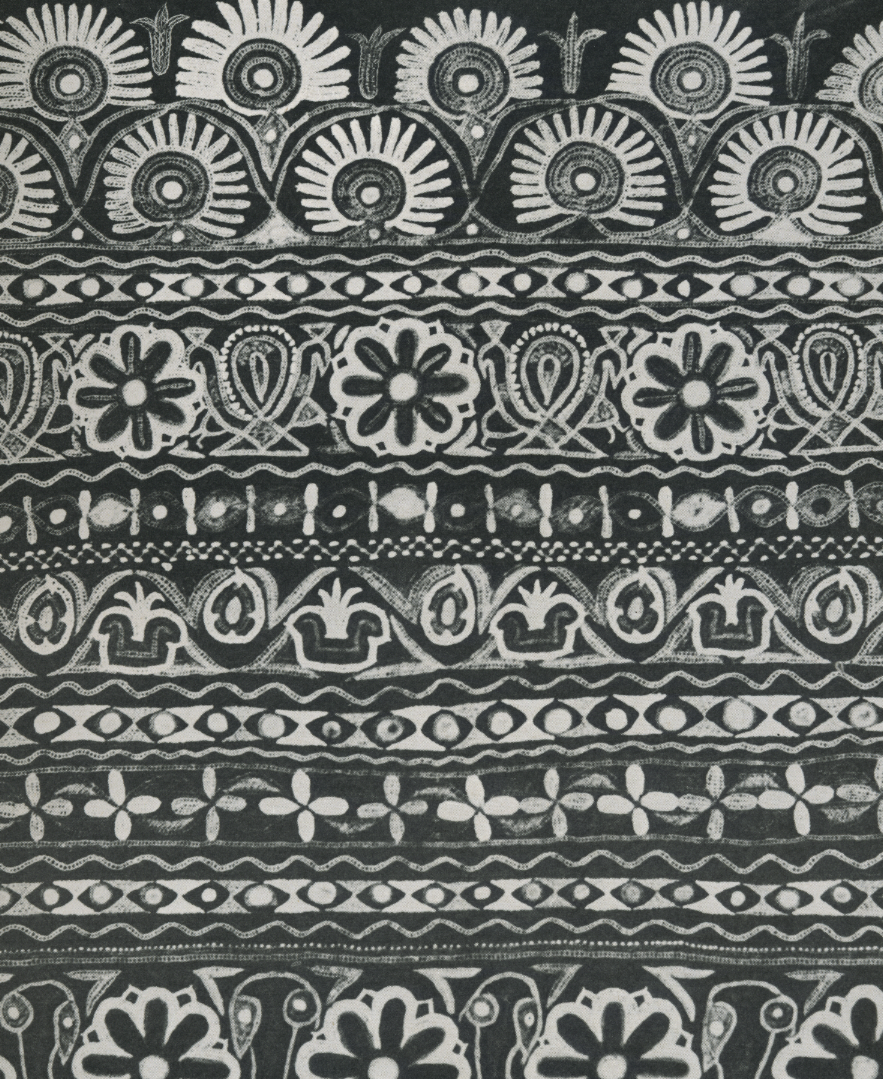 INDIAN EMBROIDERY
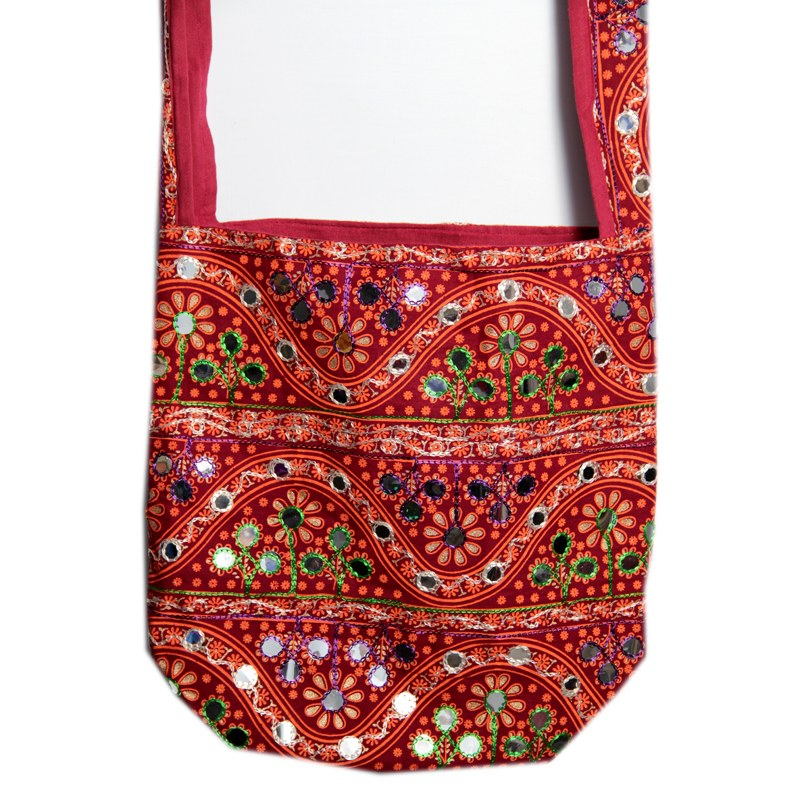 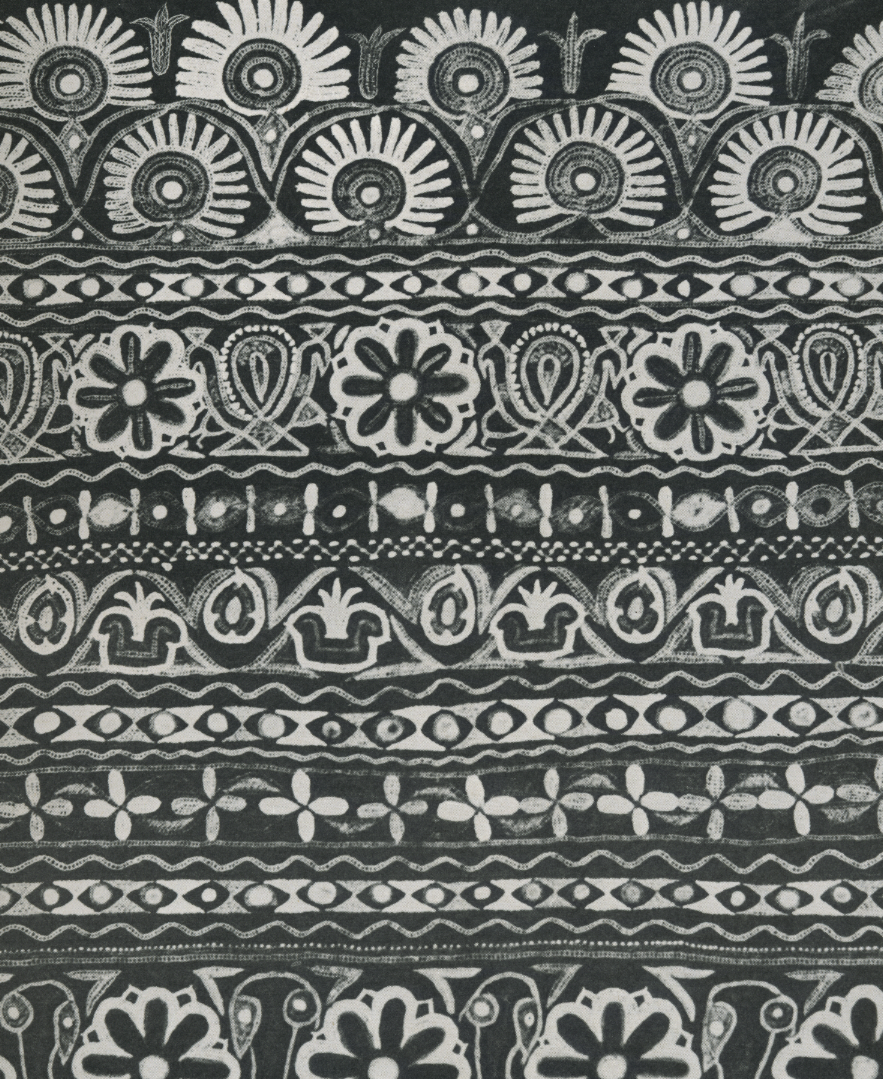 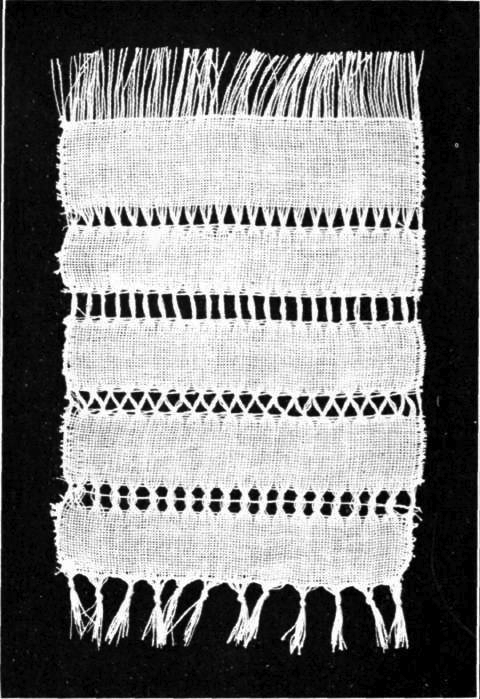 RUSSIAN OPENWORK
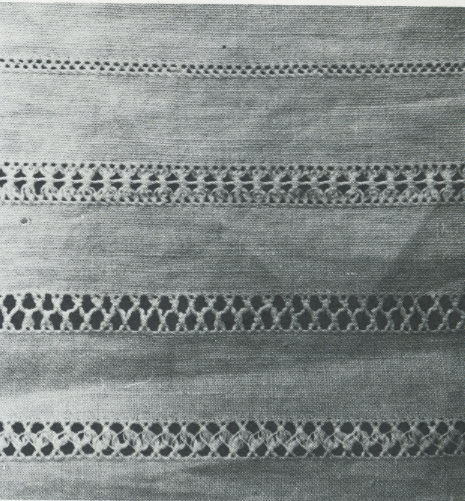 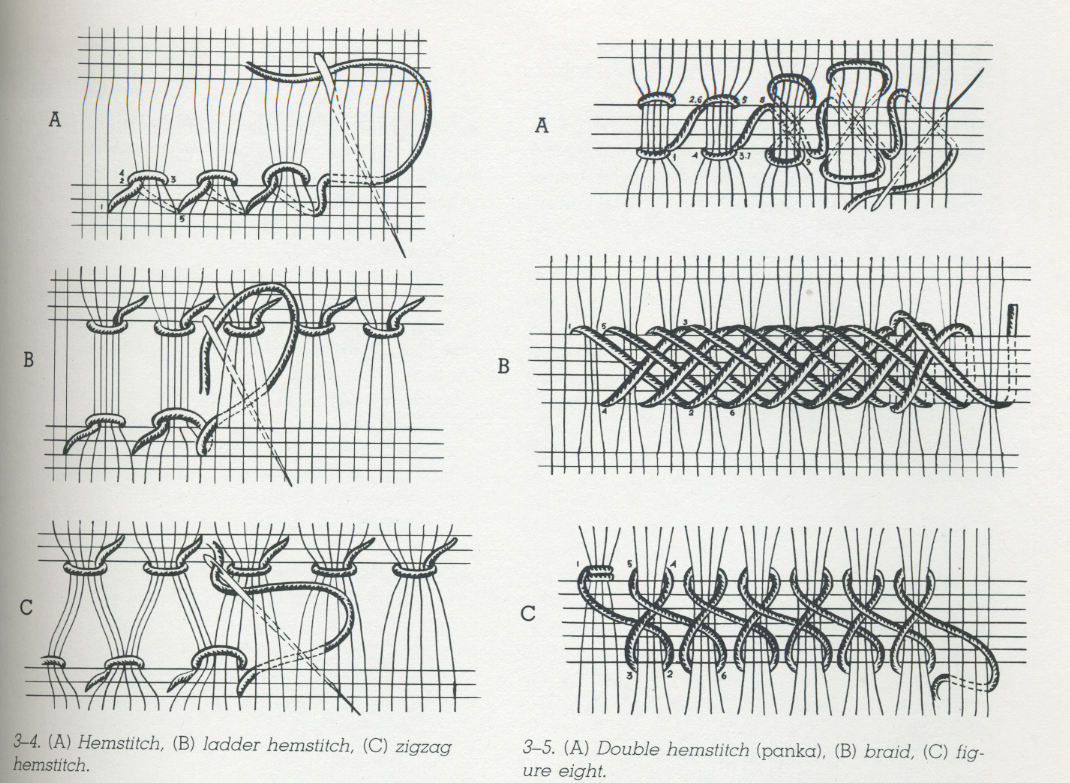 Klimova, Nina  p 35
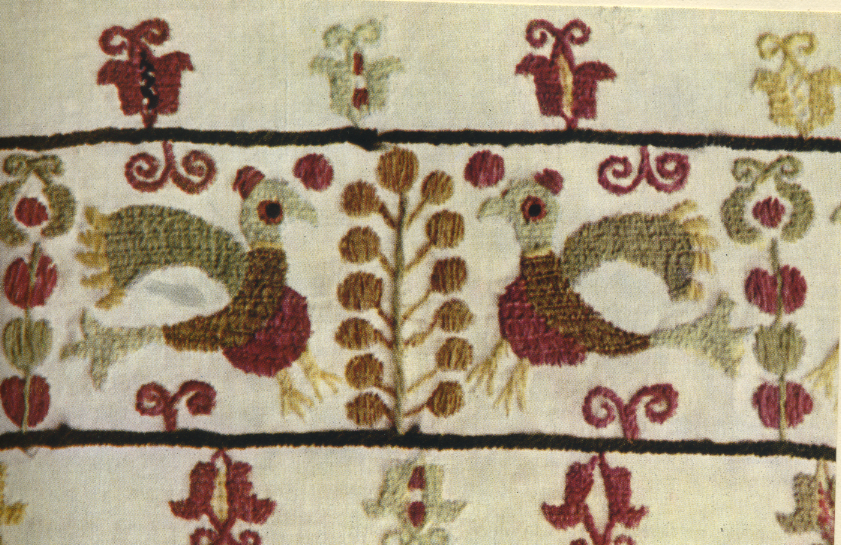 HUNGARIAN EMBROIDERY
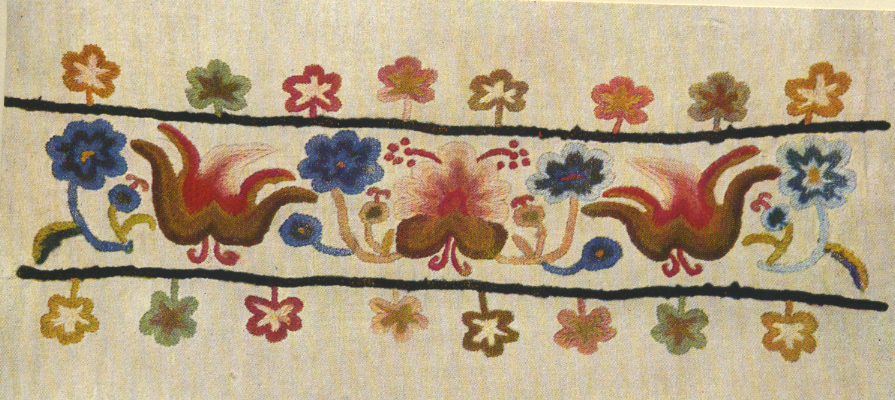 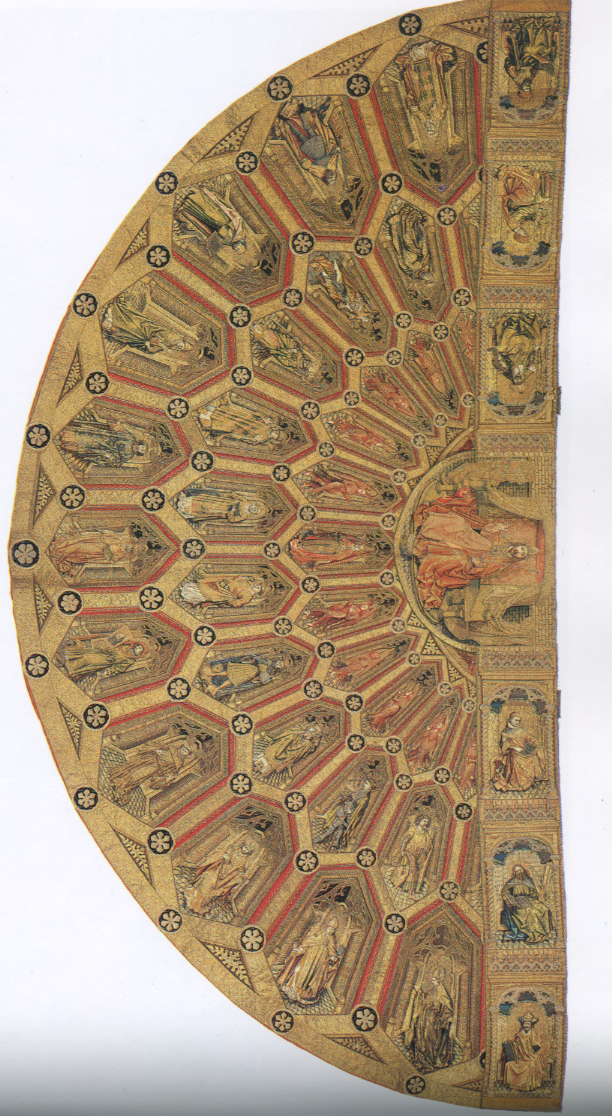 MEDIEVAL EMBROIDERY
MEXICAN EMBROIDERY
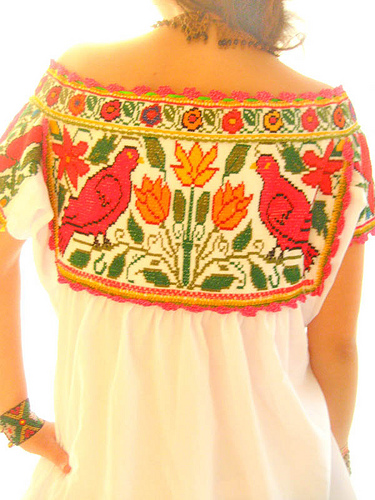 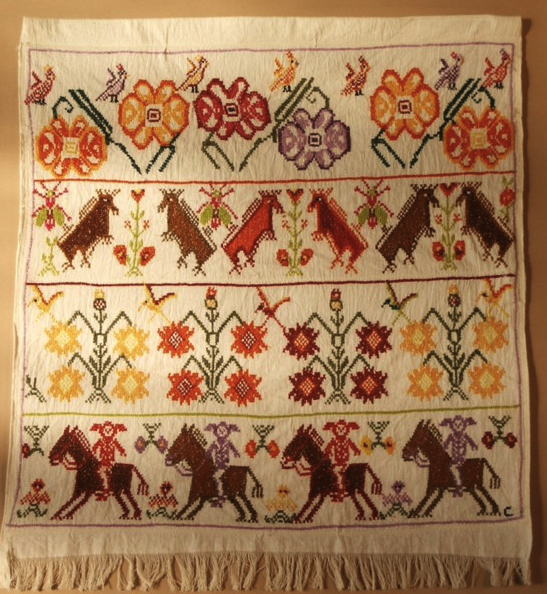 Mexican Textile Pattern Database
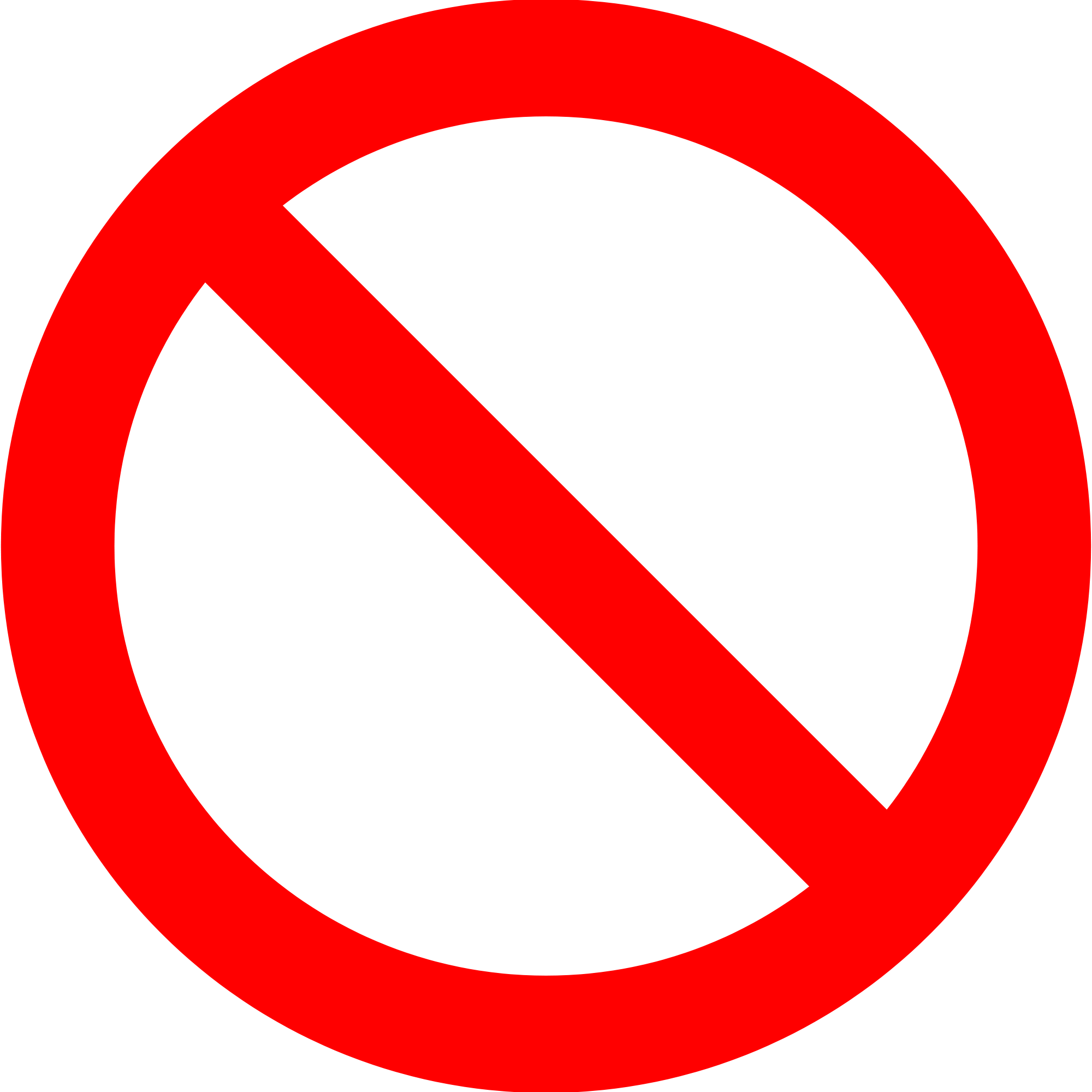 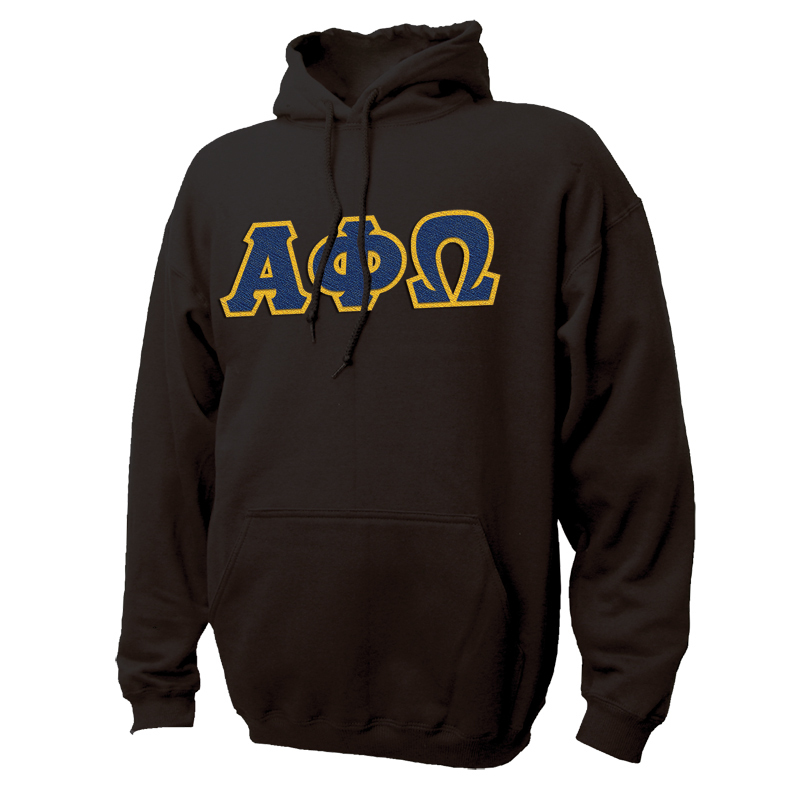 MACHINE EMBROIDERY
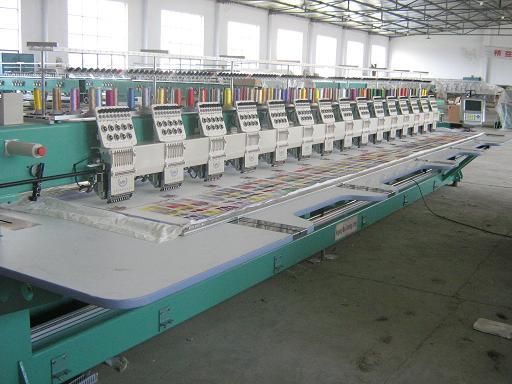 THIS AINT YOUR AVERAGE SORORITY SWEATER
Machines at Work
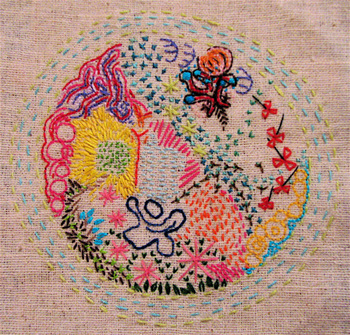 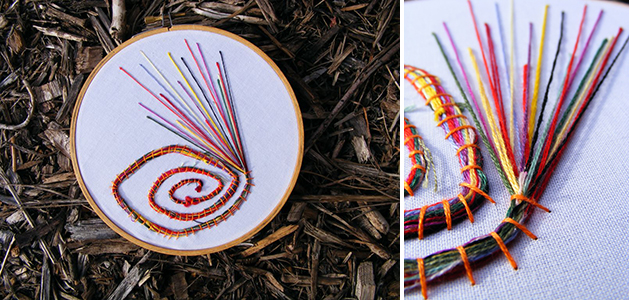 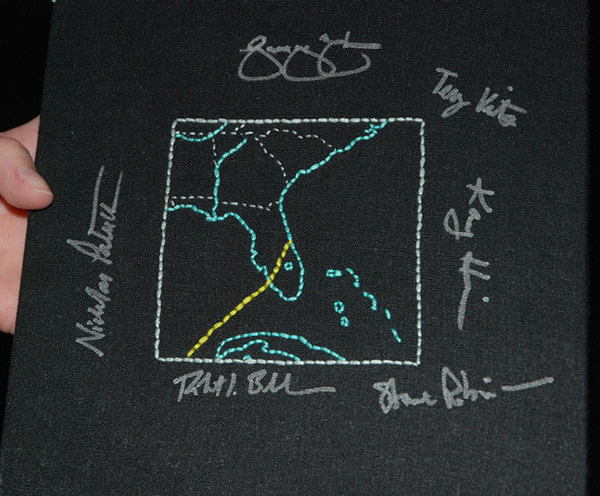 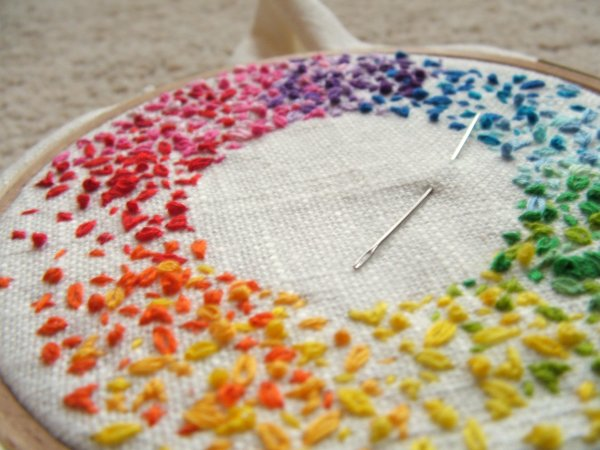 PA ++ERN
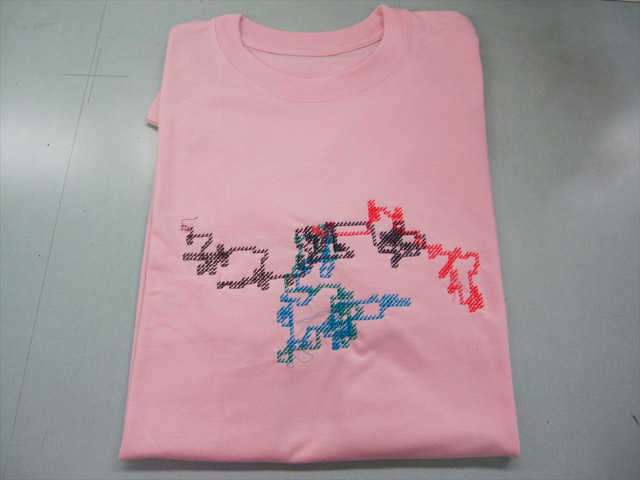 A project by artists Daito Manabe + Motoi Ishibashi, which takes posts from twitter and creates wearable embroidery designs based on a formula or data.
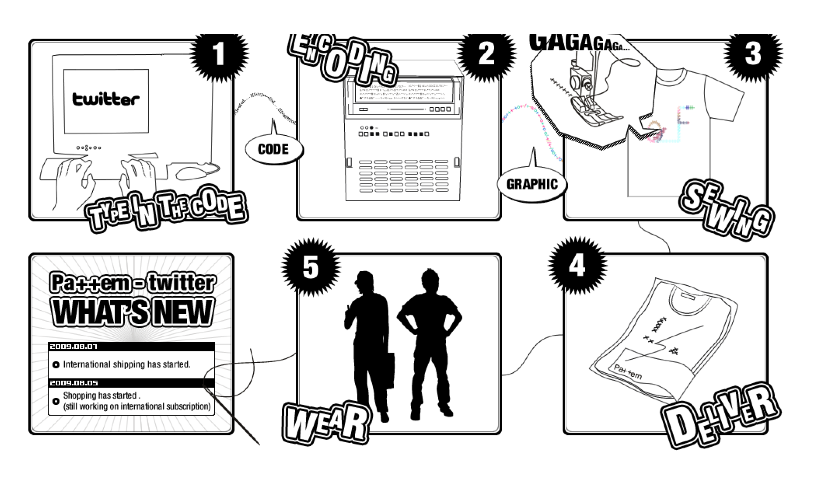 Website
Ginger Anyhow
Kate Pemberton
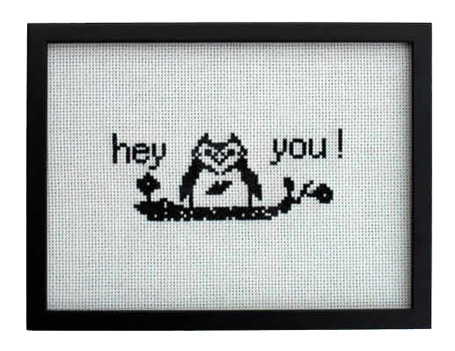 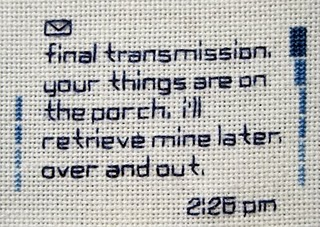 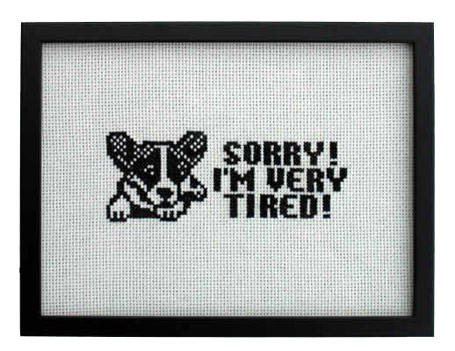 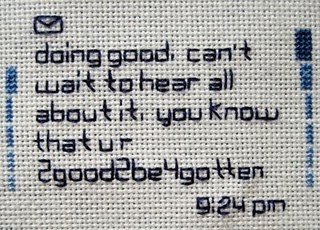 SMS Project
Website
EMS Project
LOUISA BUFARDECI
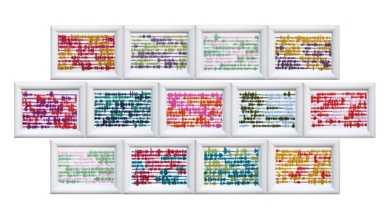 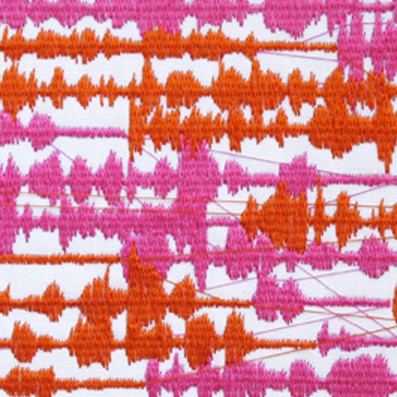 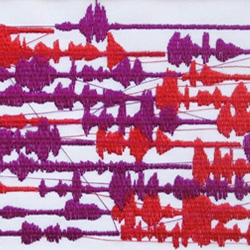 This project is a blend of embroidery, technology, and information visualization. Shown is an example from 13 one minute telephone conversations
Louisa Bufardeci's Website
JULIE JACKSON
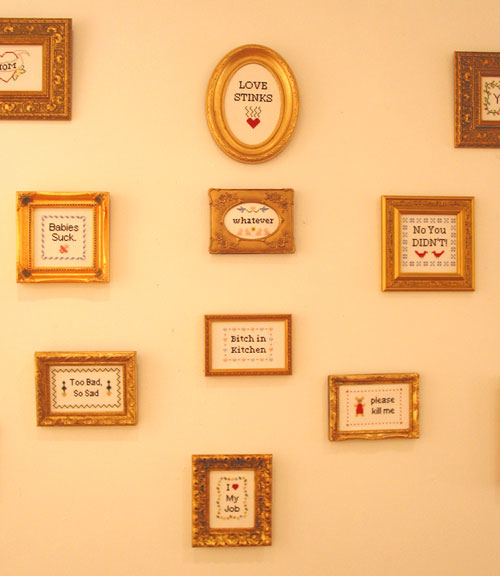 Traditional techniques + modern content = Subversive Cross Stitch
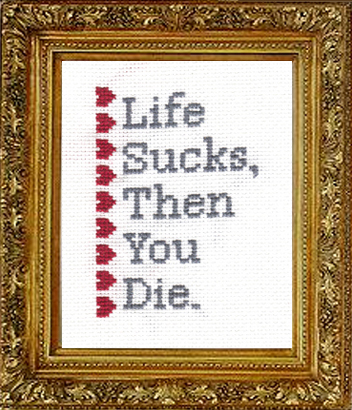 Alternative Stitching Database
DAINTY TIME PROJECTdrawn by various female tattoo artists-embroidered by Sherri Wood
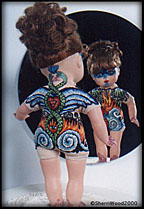 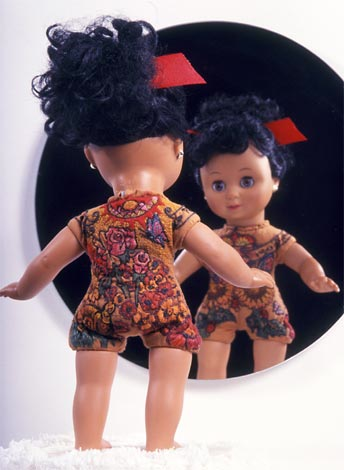 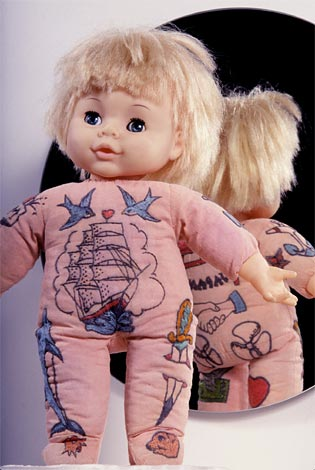 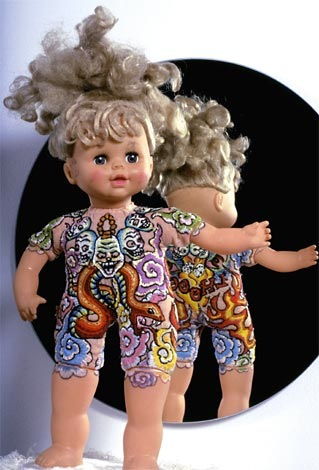 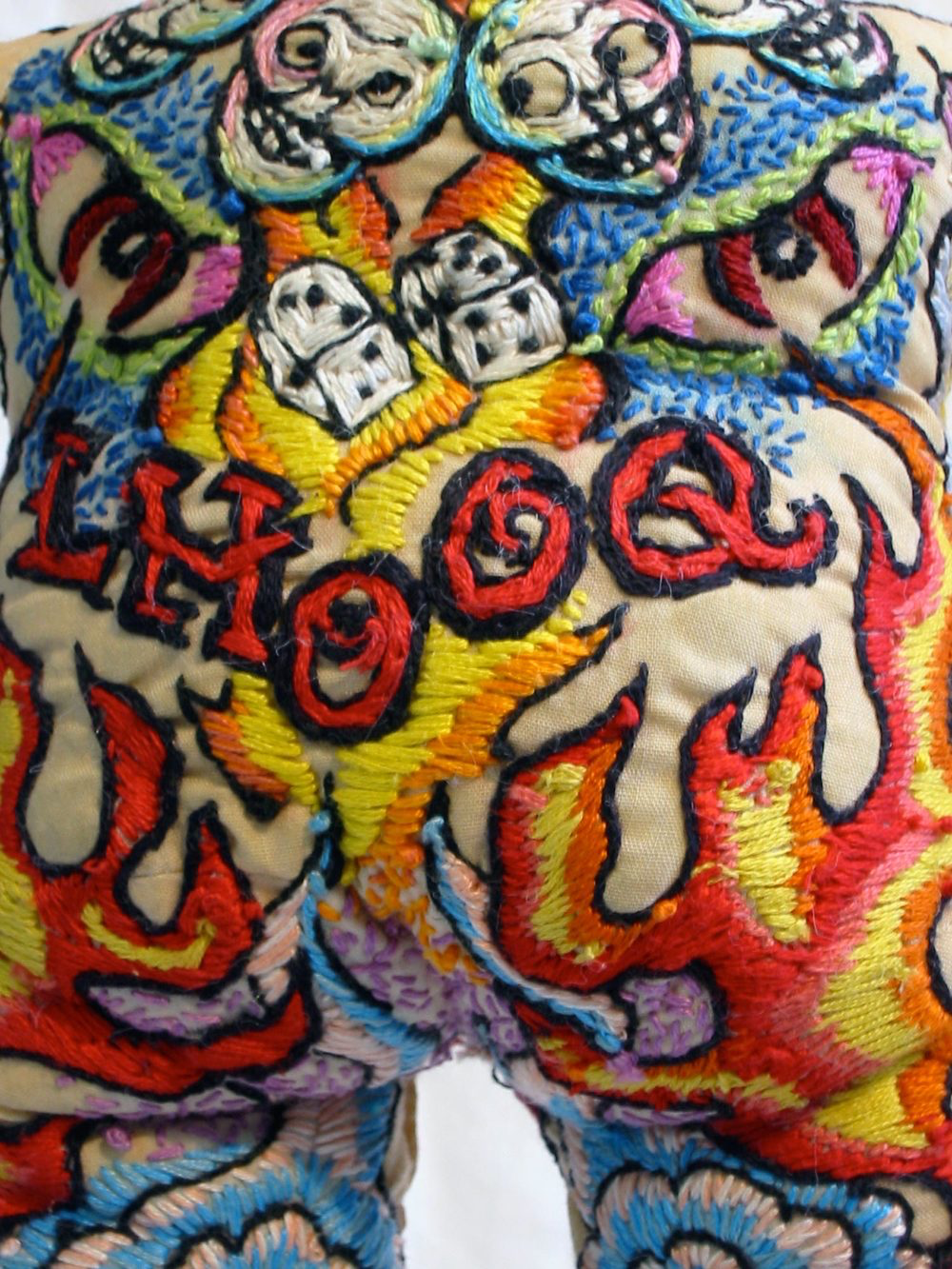 Statement by Denise de la Cerda, tattoo artist:

“Somehow this chick has ceased to be merely anyone's baby doll and has taken hold of the steering wheel of her own life and become her own person. Refusing to comb her hair or wash the ballpoint pen marks off her face, she toddled into my shop one day demanding to be needled…”
Website
TILLEKE SCHWARZ
Embroidery Sketchbooks are created without a “plan” to document ideas
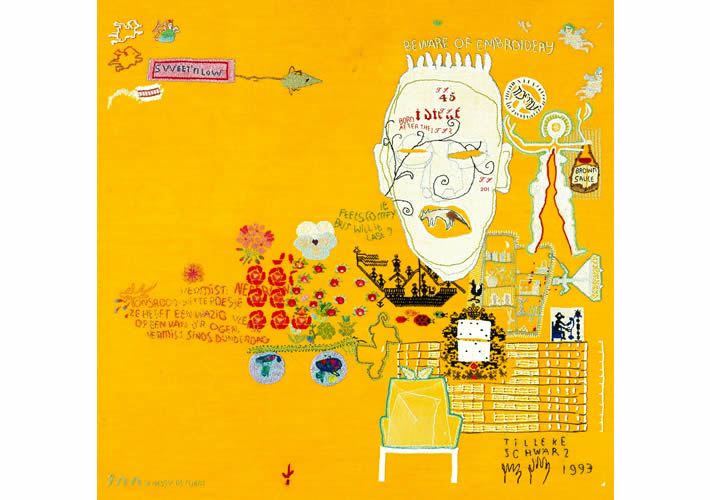 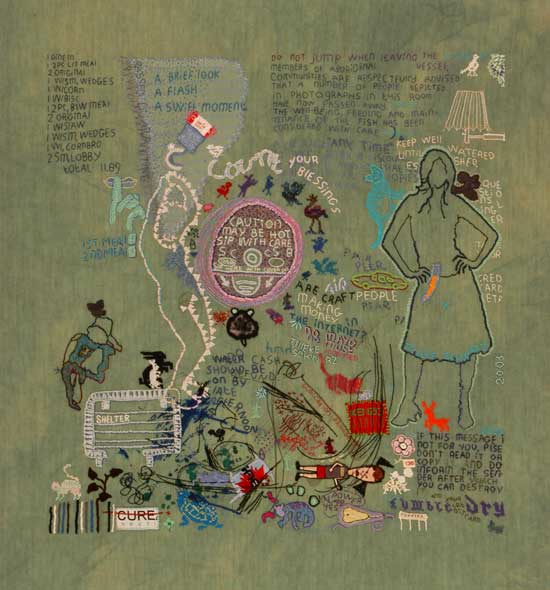 “Beware of Embroidery”
“Count Your Blessings”
Website
THE BASICS: Embroidery Hoops
Hoops help to keep your fabric taught and keep your stitches even. 
Every person will have their own preference in material, size and shape. 
Remove your hoop at the end of the day to prevent creasing!
MATERIALS
SIZES
SHAPES
Larger than the image 
Smaller than the fabric
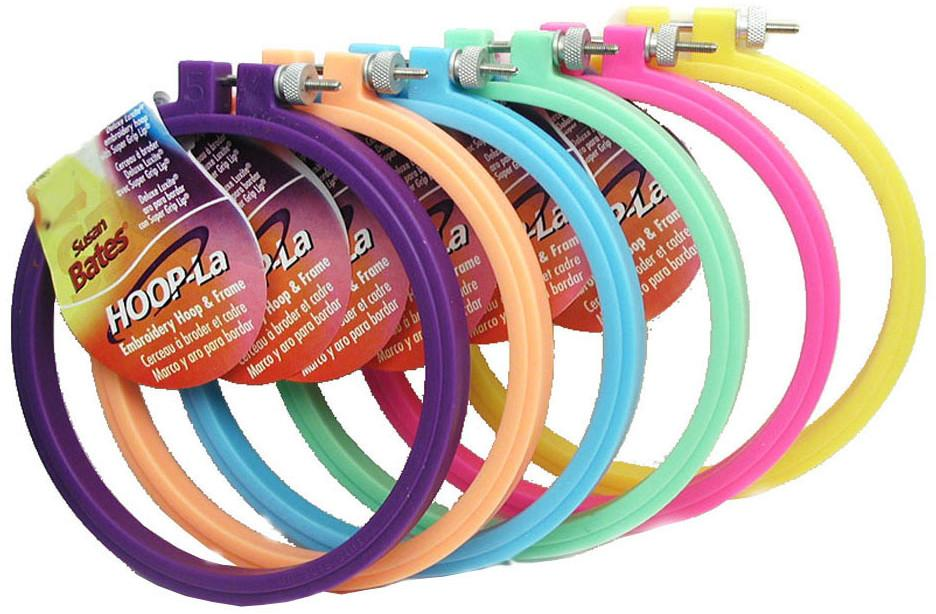 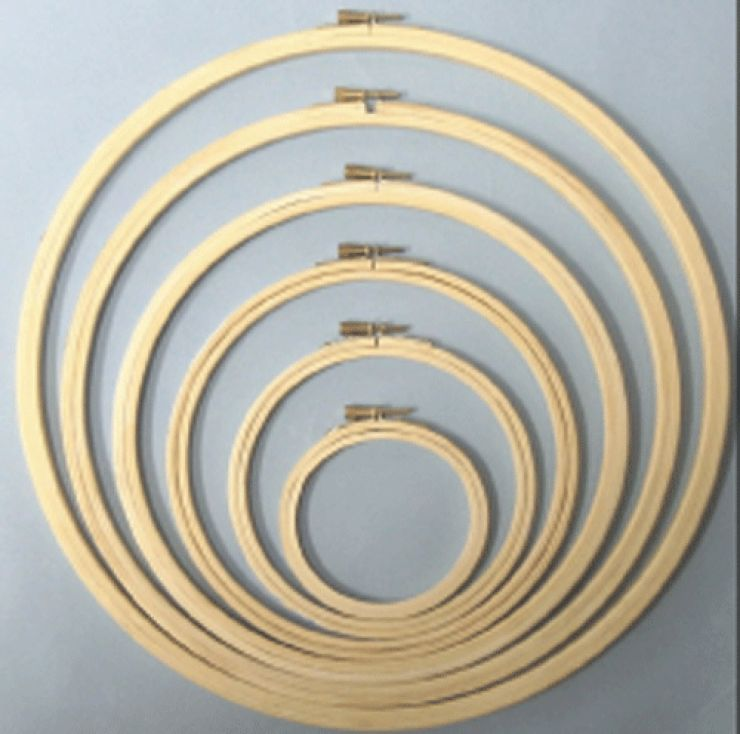 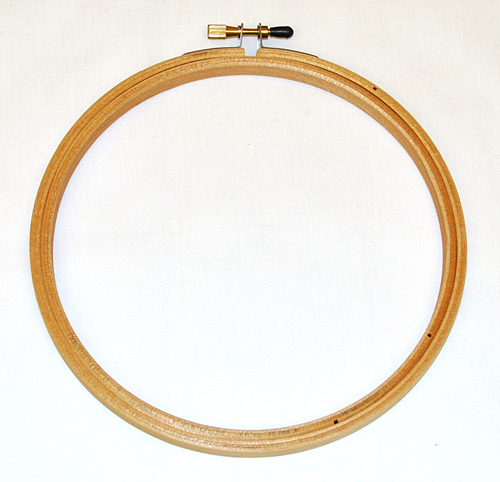 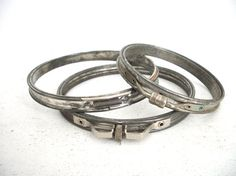 THE BASICS: Embroidery Hoops
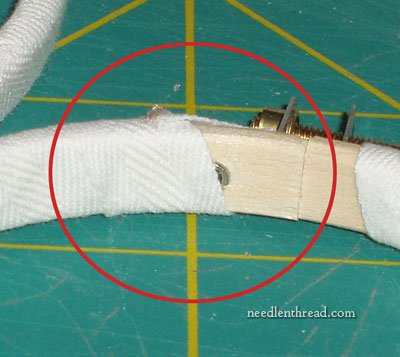 If using a non-lipped embroidery hoop wrapping the inside circle can help to prevent the fabric from slipping.
Video Tutorial
1.
Place INSIDE hoop down
3.
Tighten hoop and Tug edges
2.
Place fabric piece ON TOP
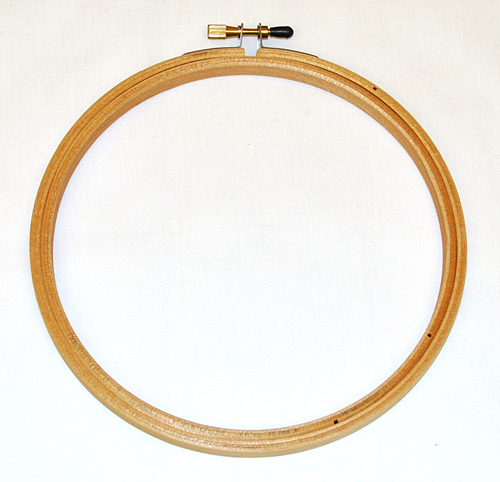 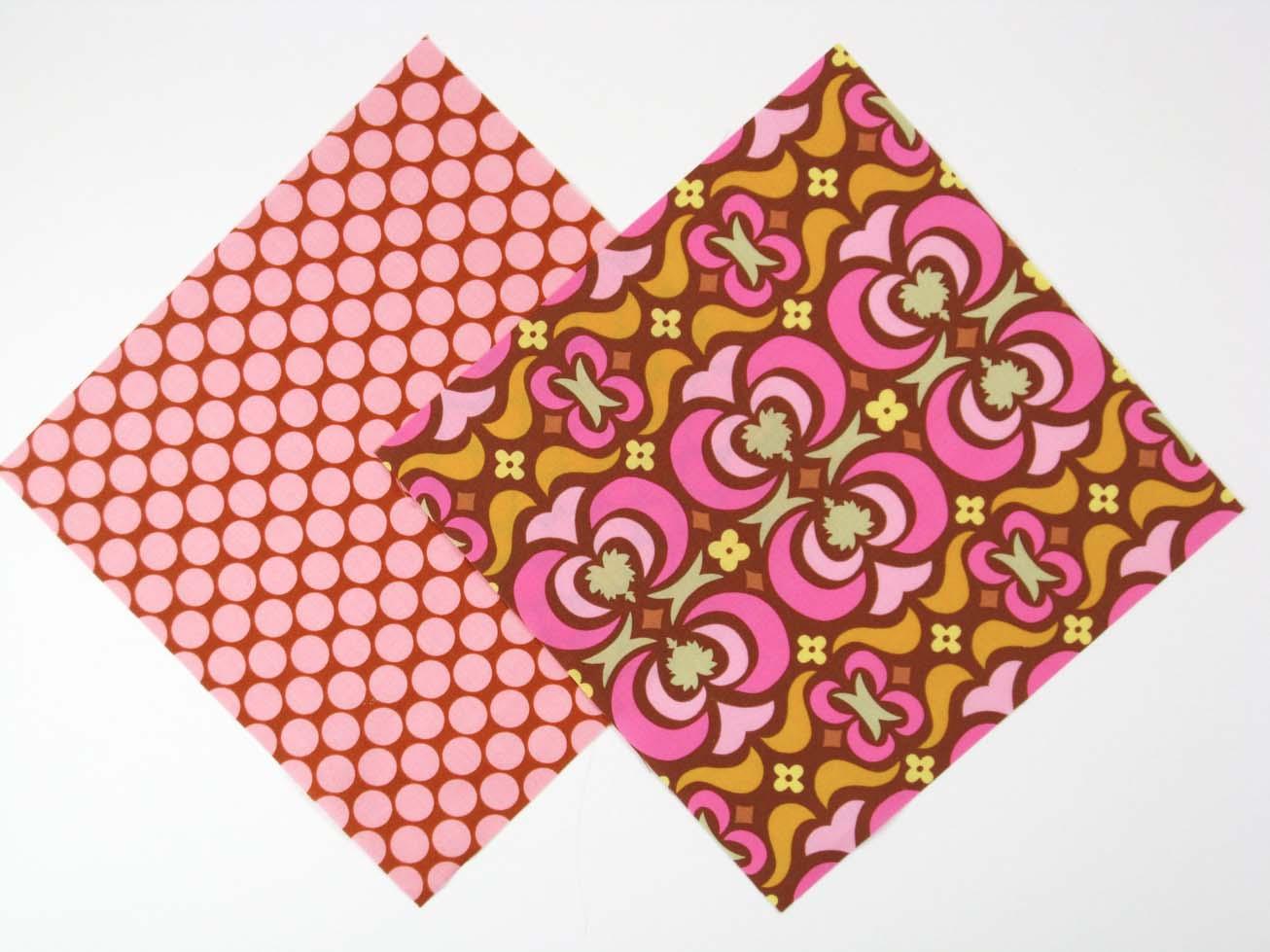 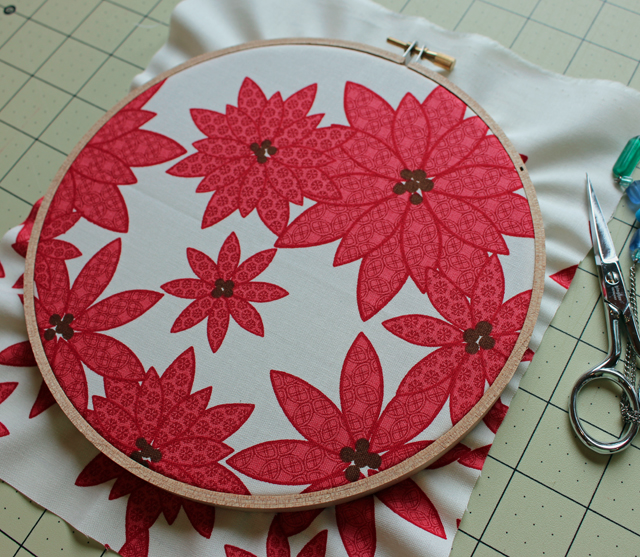 THE BASICS: Fabric Choice
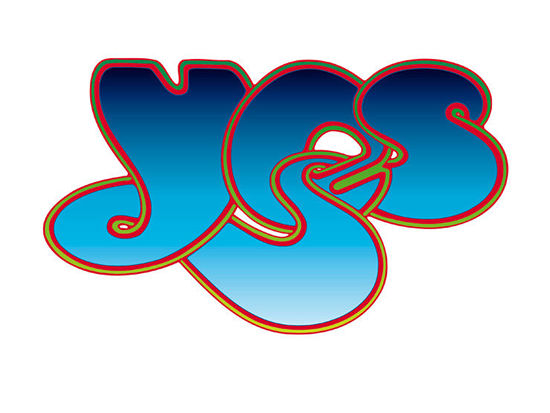 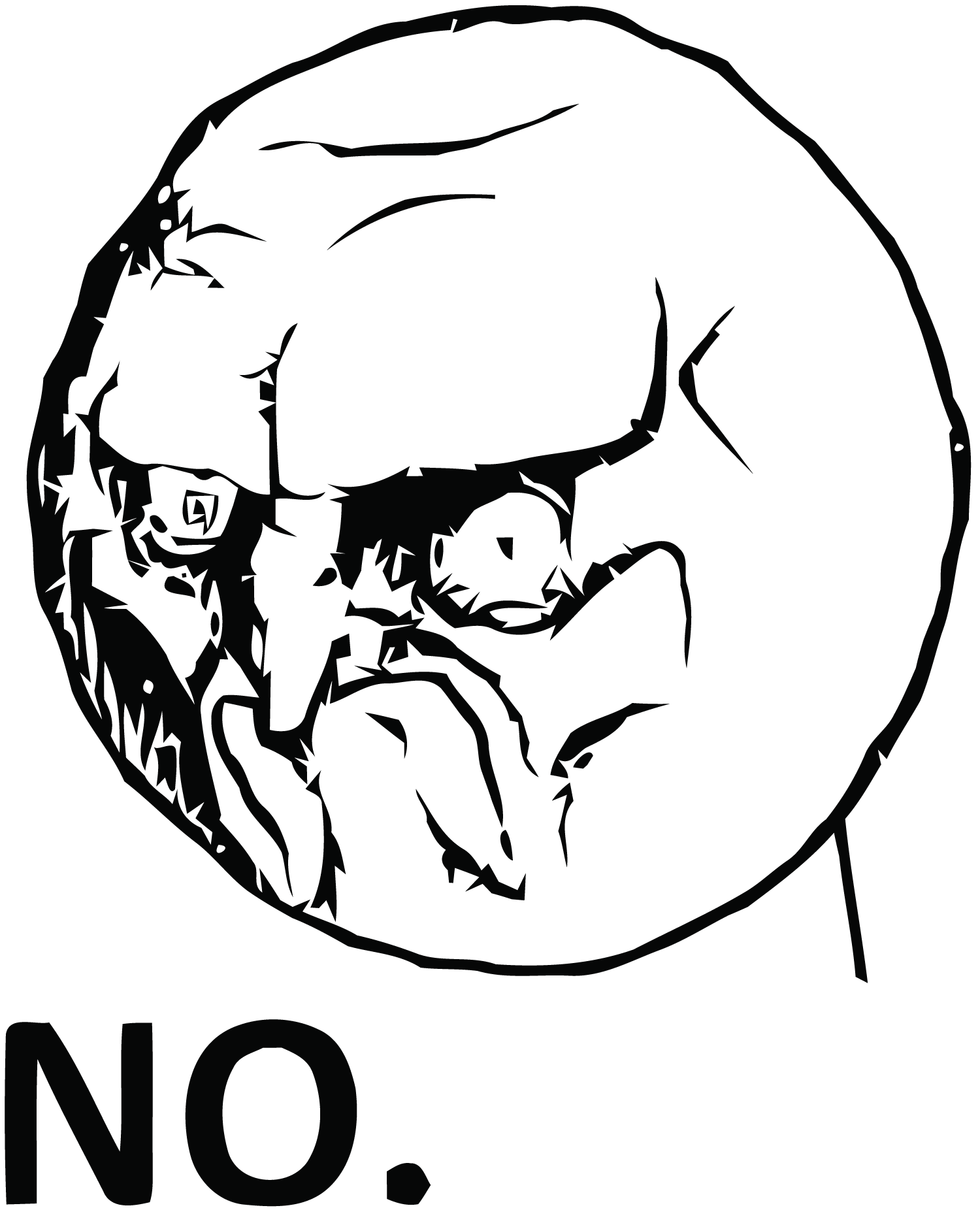 COTTON
BURLAP
WOOLTWEED
JEANS
SILK
RAYONPOLYESTER
THE BASICS: Needle Types
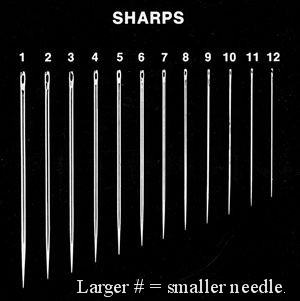 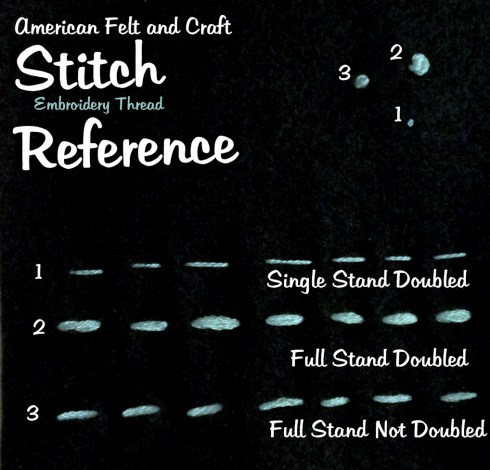 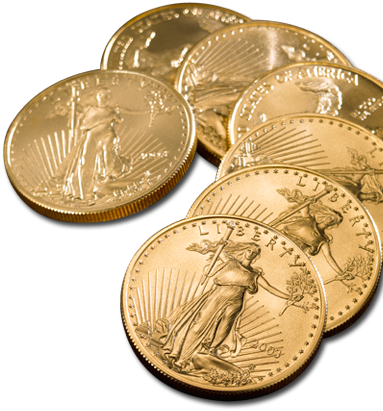 If splitting the floss- wet the strand first

Start with a double knot at the end
Trim the fray- it will pop up onto the front
Tips
THE BASICS: Transferring the Image
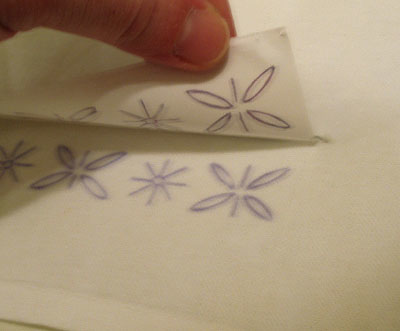 Transfer Stitchery
Outline Transfer
Iron-On Transfer
Iron-On Pencil
Printable Transfer Paper
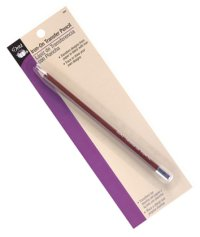 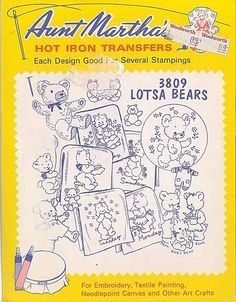 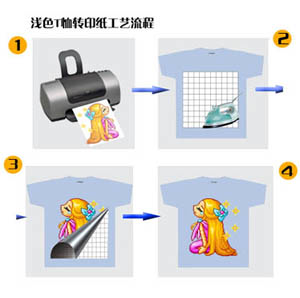 THE BASICS: Finishing
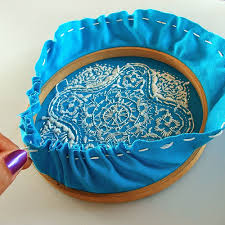 Use a running stitch to pull the extra fabric tight

OR

Cut the fabric short and wrap/glue around hoop
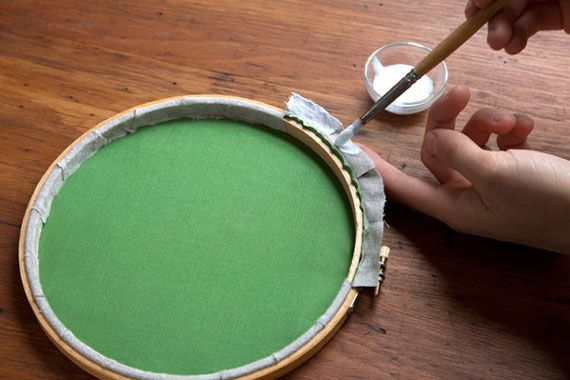 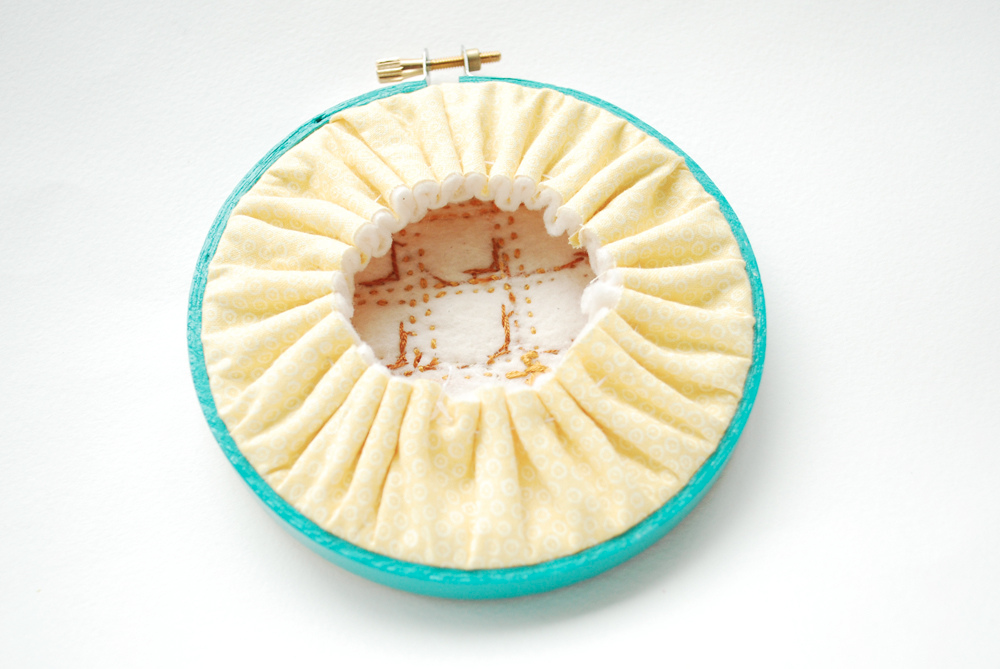 TECHNIQUES
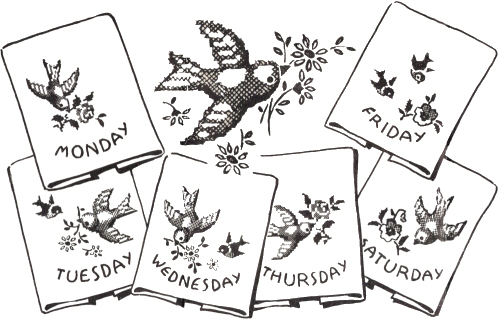 STITCH SAMPLERS:
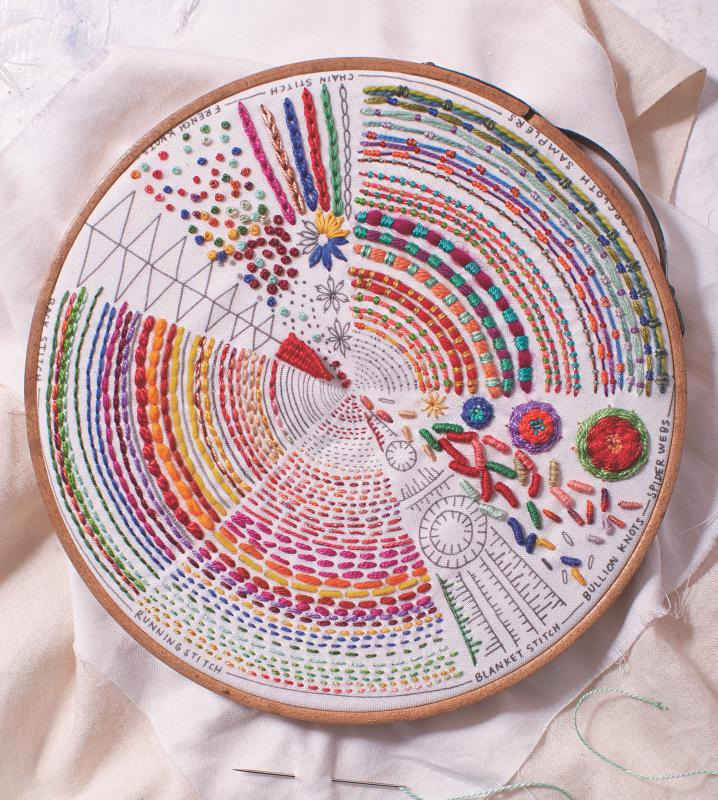 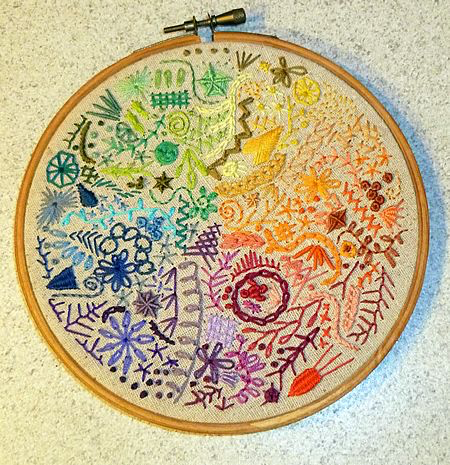 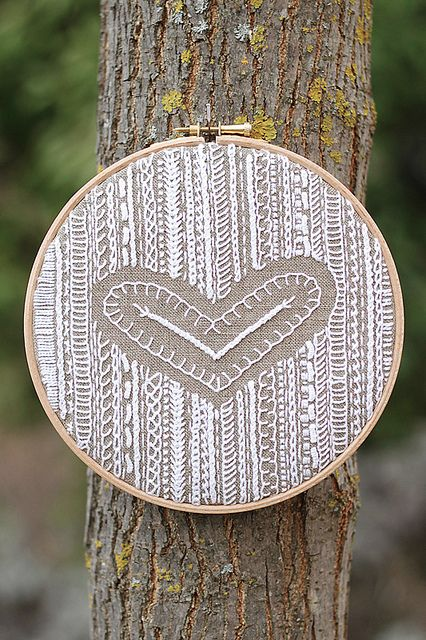 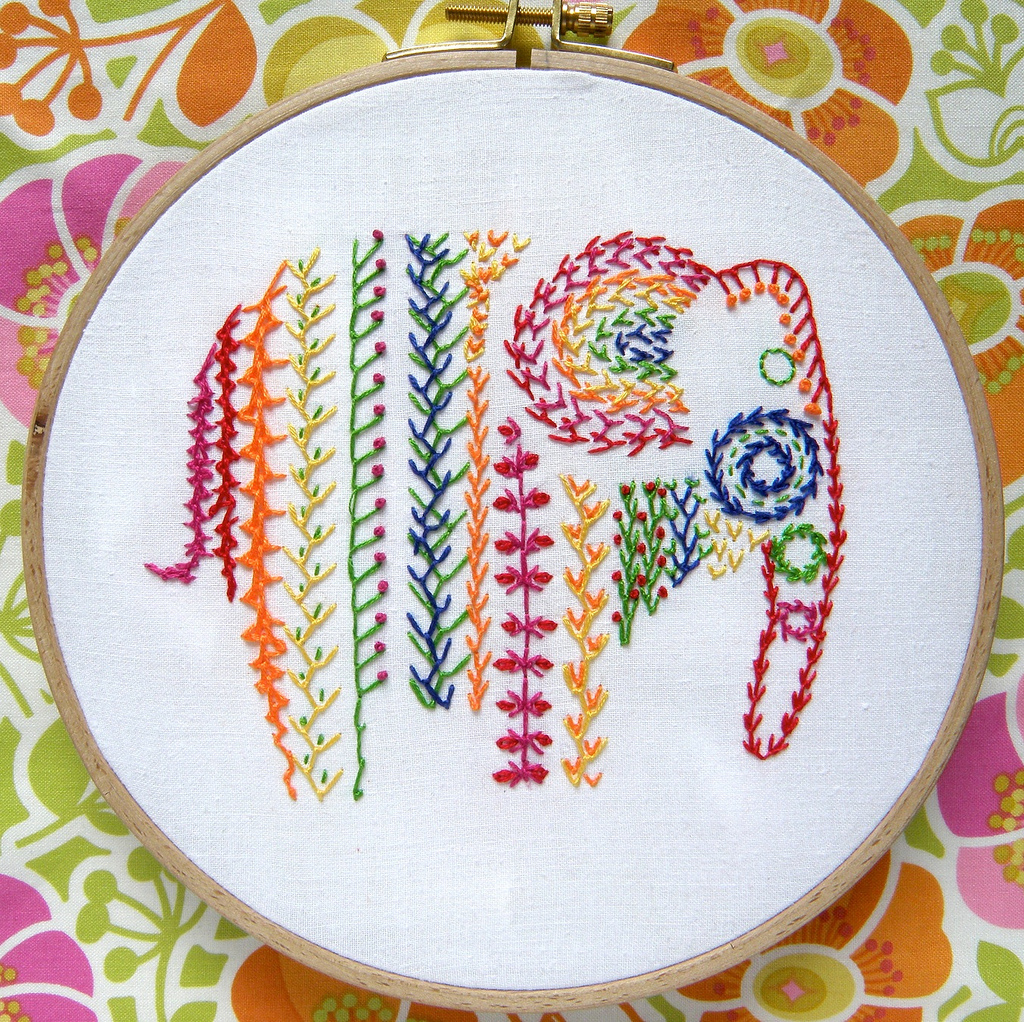 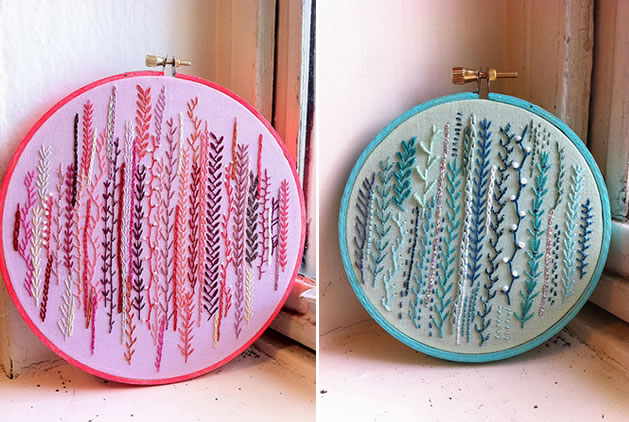 RUNNING STITCH
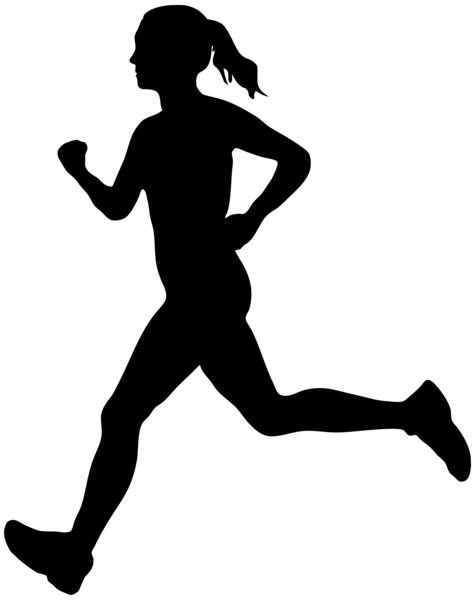 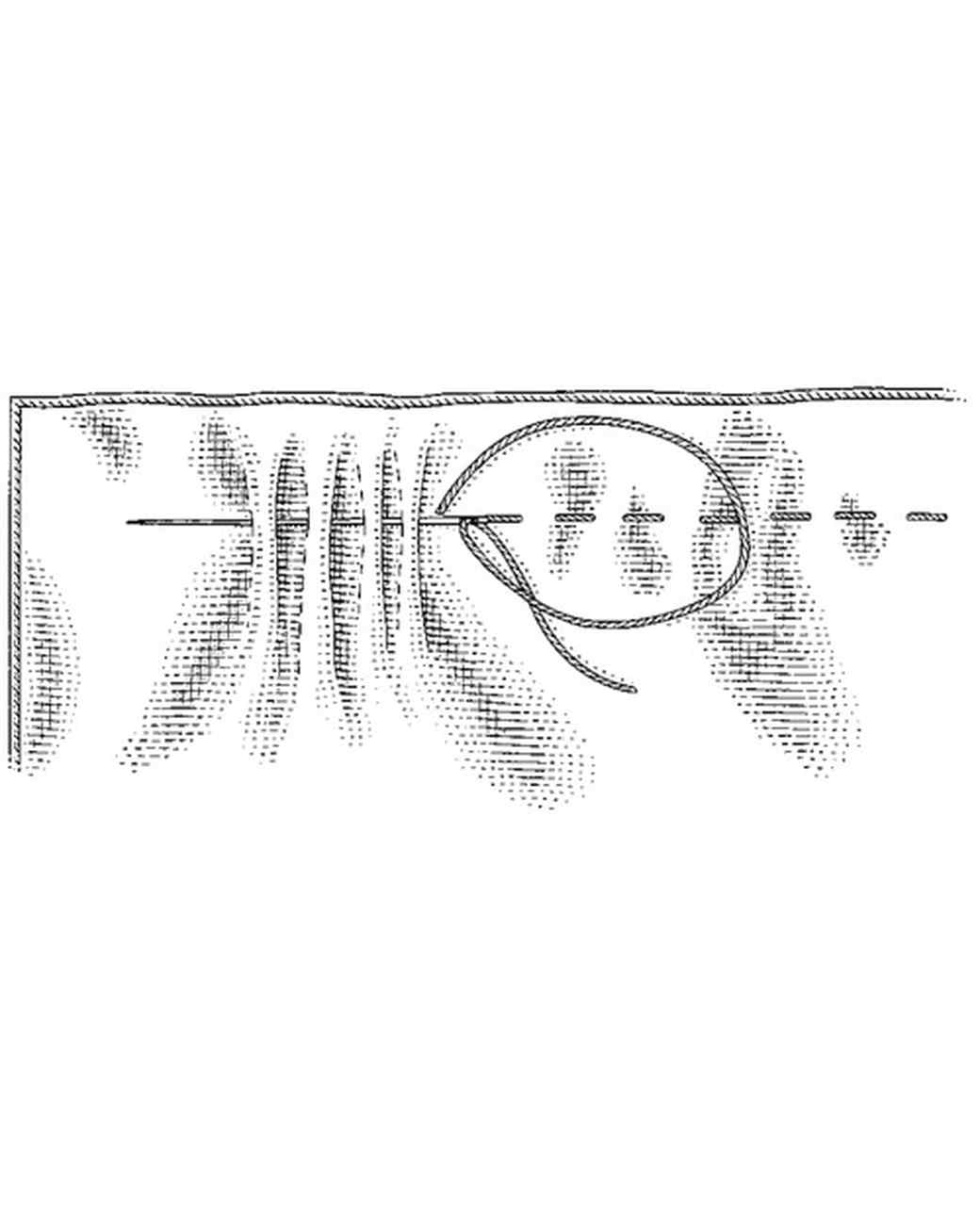 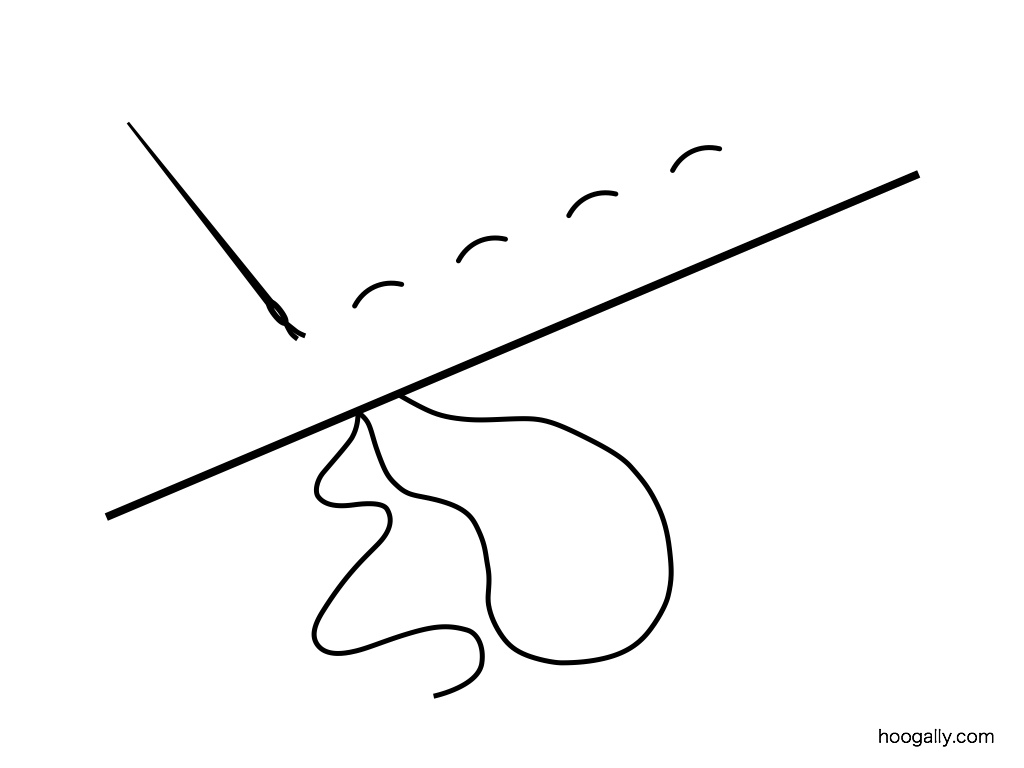 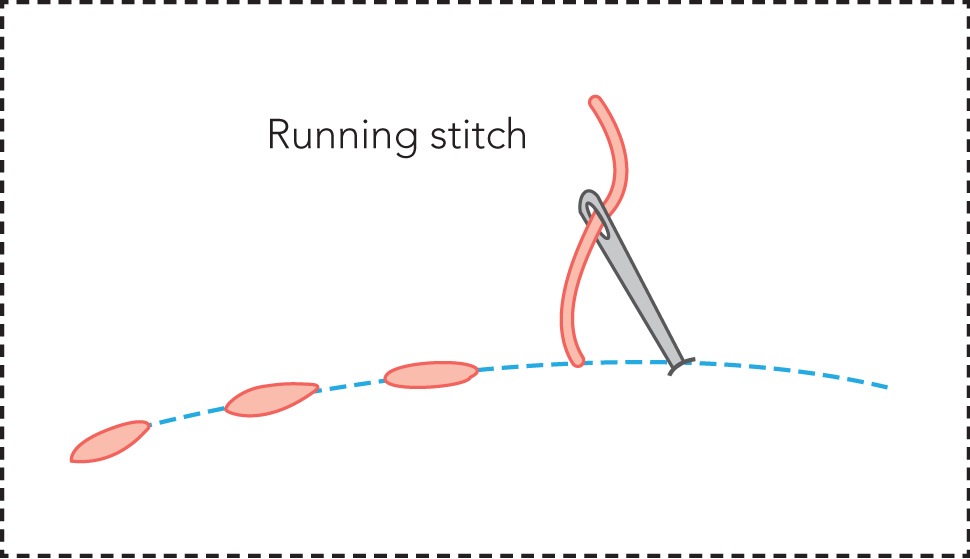 Tutorial
BACK STITCH
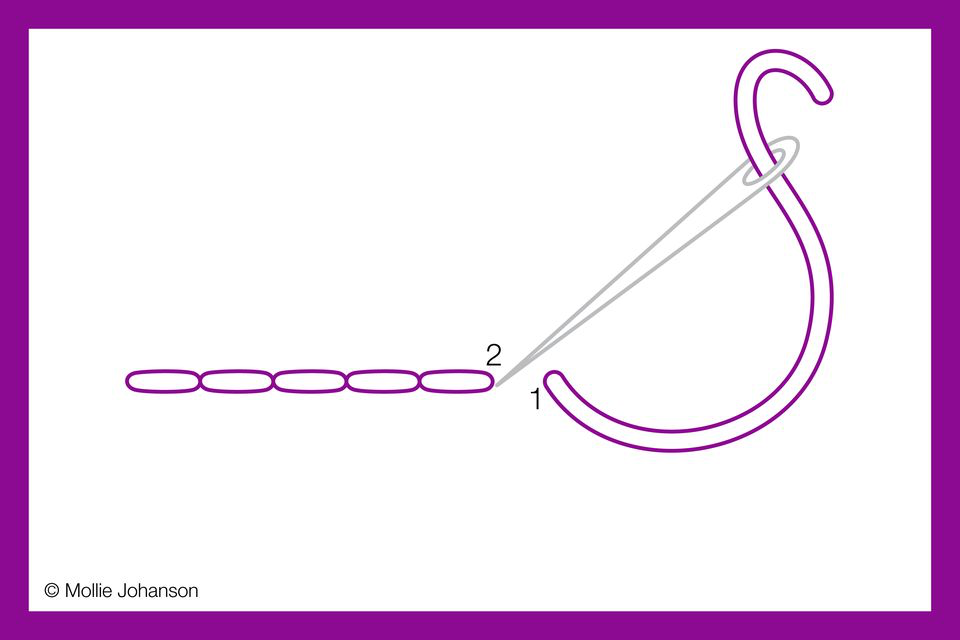 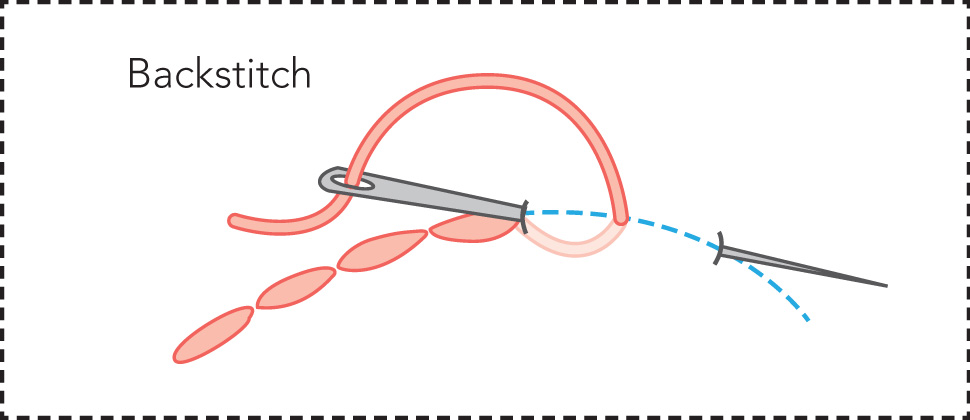 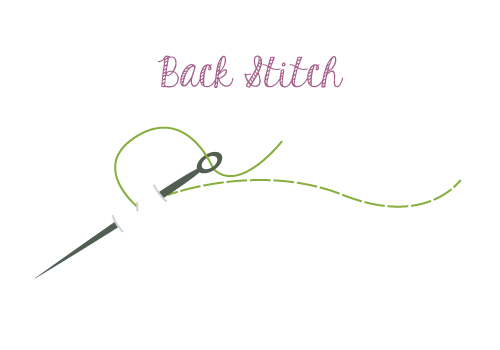 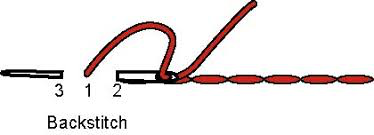 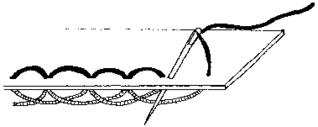 British Tutorial
Tutorial
CHAIN STITCH
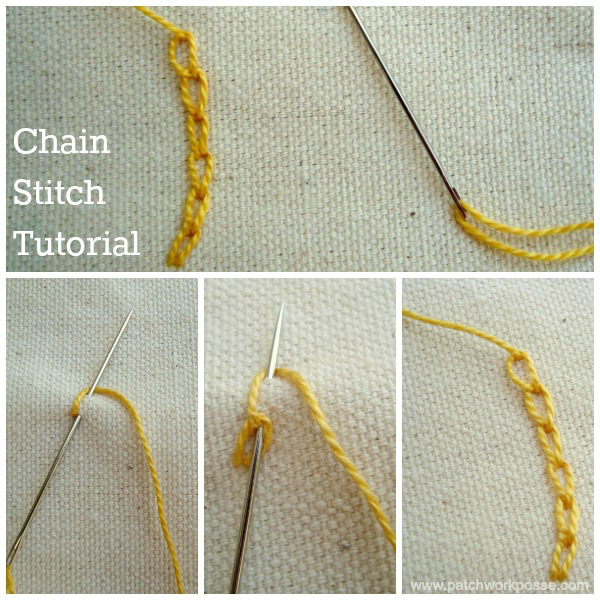 Tutorial
Tutorial
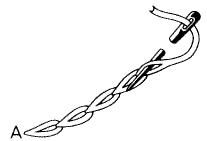 SPLIT STITCH
Bring the thread through to the front and put in to a new stitch
Take the needle backwards to bring it up in the middle of the two stitches
Take the needle in between the thread, splitting it into half.
Repeat steps 1-3
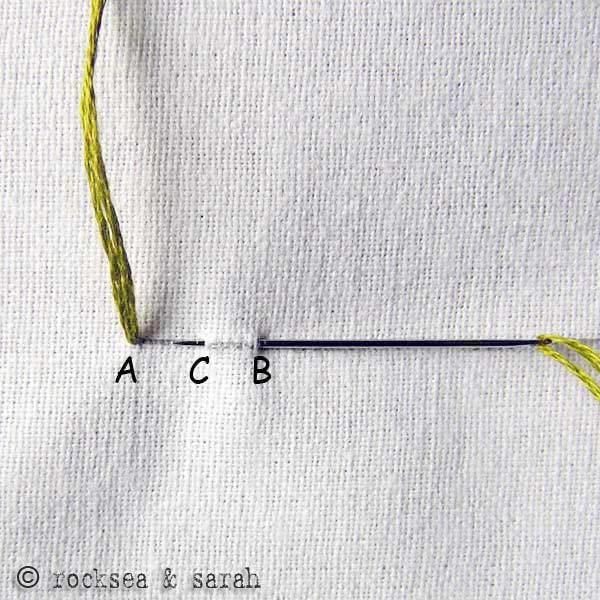 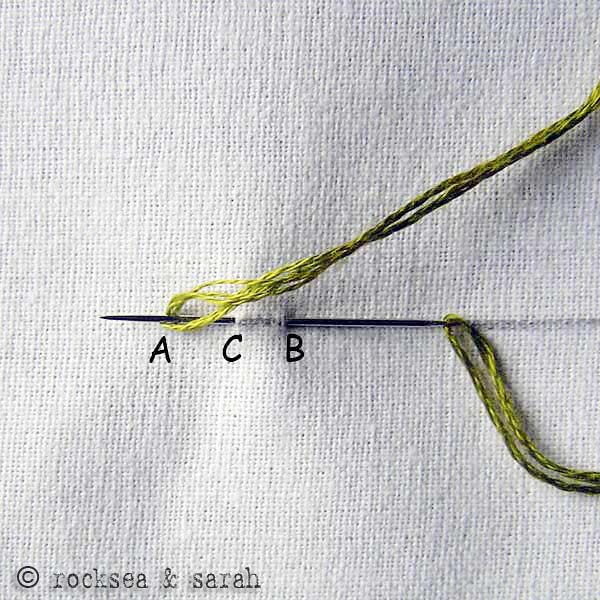 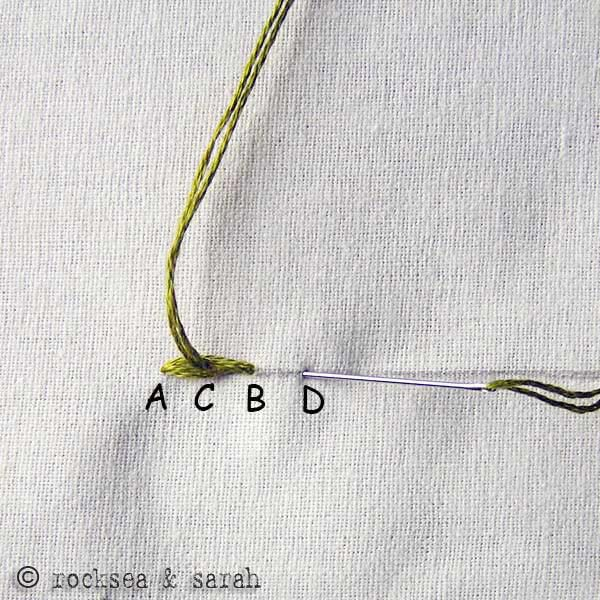 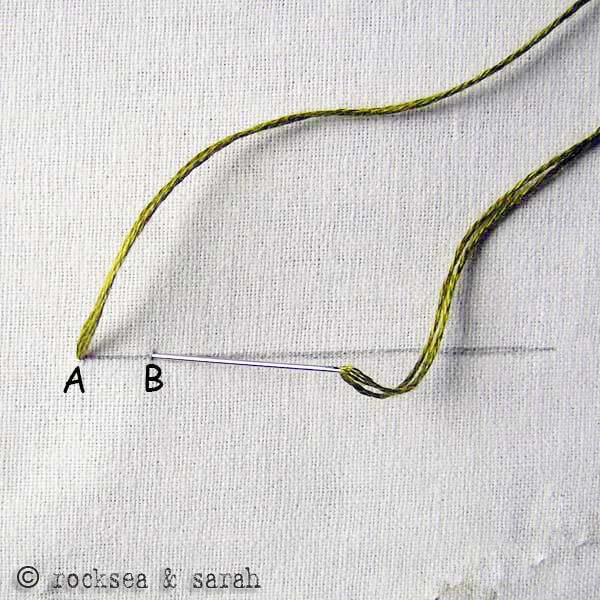 Single Thread Tutorial
Doubled Thread Tutorial
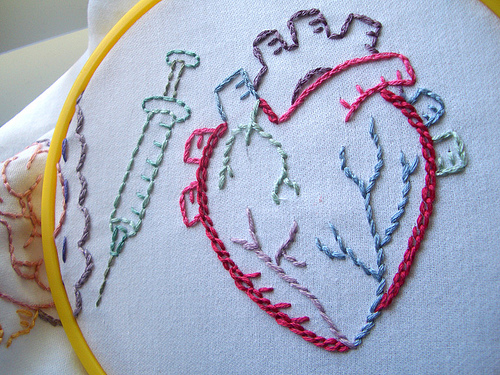 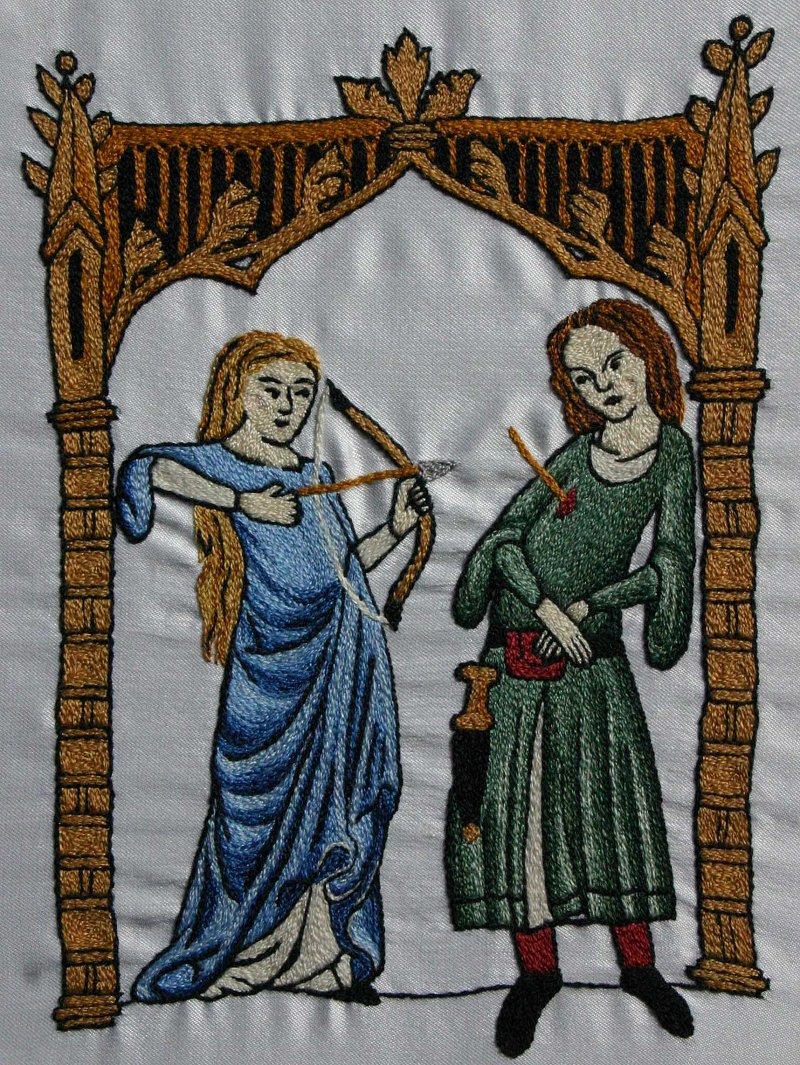 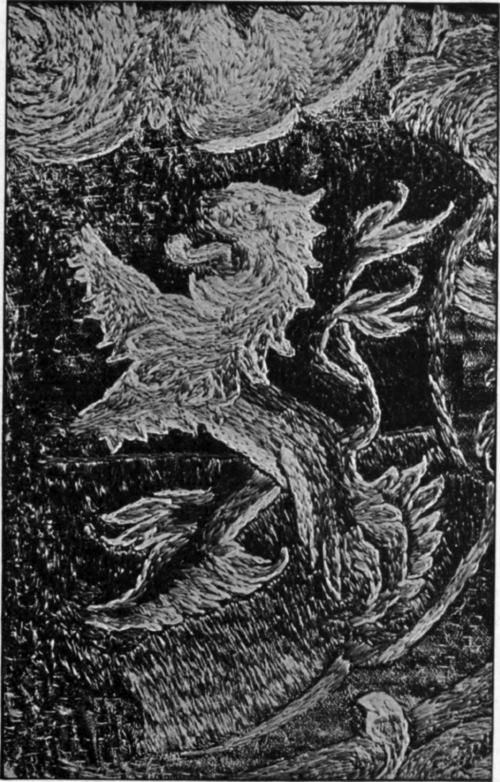 HERRINGBONE
Bring your thread to the front on the bottom line. With your thread below the needle, take the needle from right to left on the upper line picking up approximately 1/16 inch of fabric.
Pull the needle through. With the thread above the needle, take your needle from right to left on the bottom line, picking up 1/16 inch of fabric and spacing it the same distance away as your first stitch.
Pull the needle through and continue working evenly-spaced stitches, alternating between the upper and lower lines.
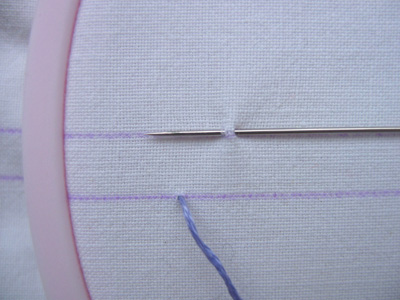 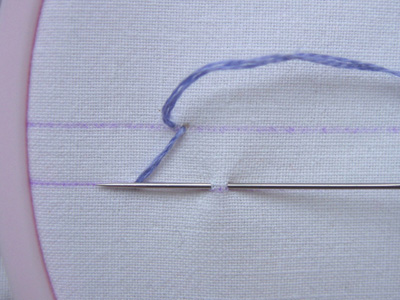 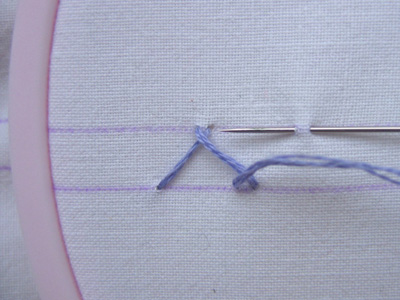 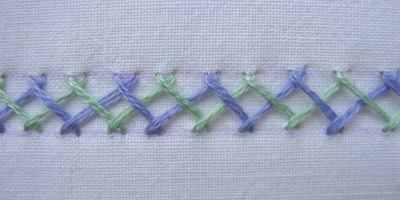 DOUBLE HERRINGBONE
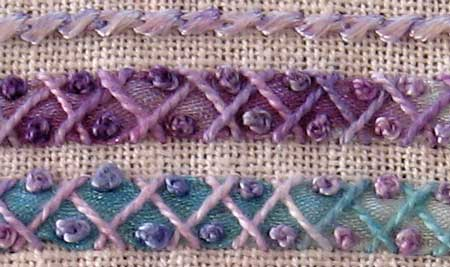 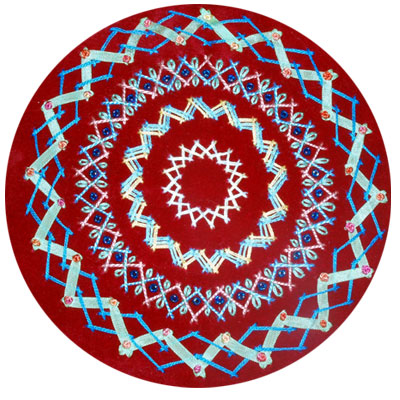 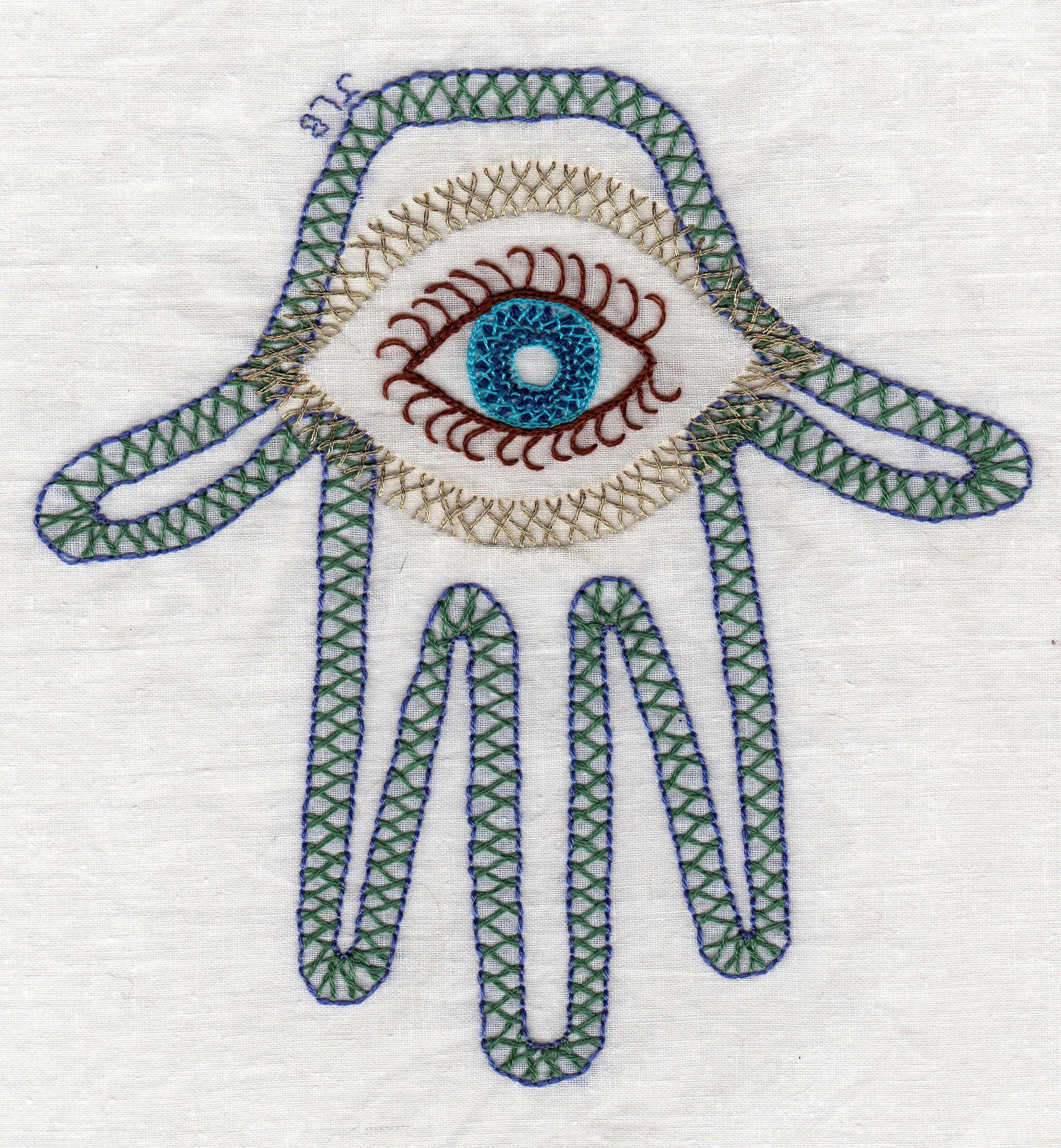 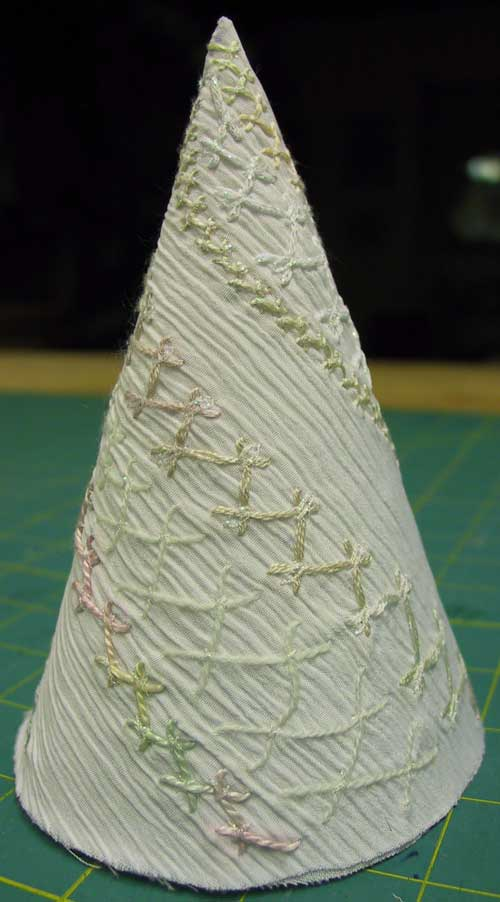 EXAMPLES
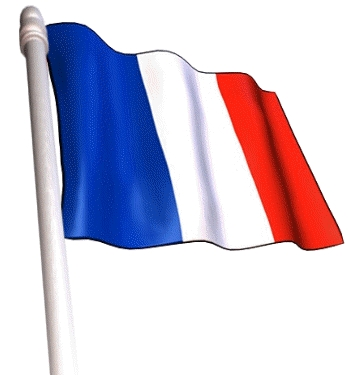 FRENCH KNOT
Wrap the thread tightly around the needle’s tip 3+ times
Place the tip of the needle where the knot should be
Push the thread to the end of the needle
Pierce the fabric with the needle and pull carefully through
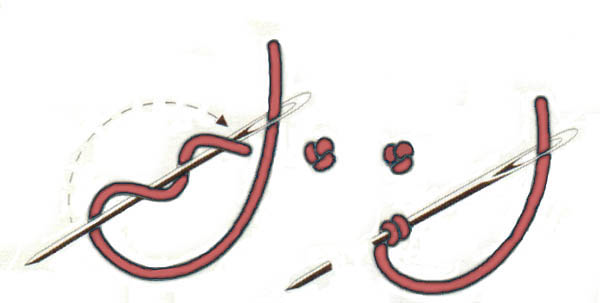 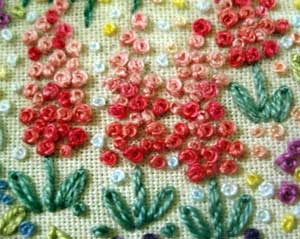 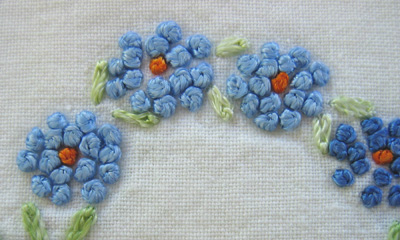 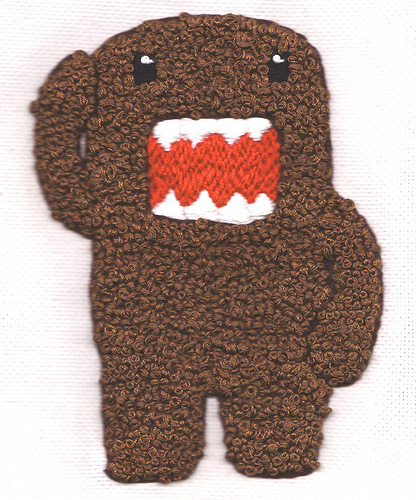 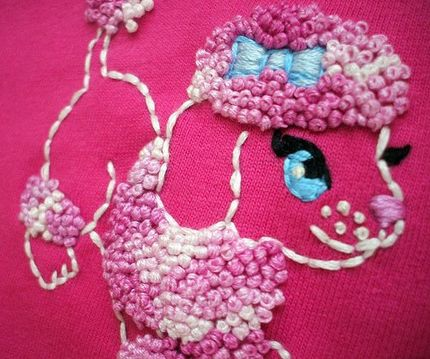 EXTRAS: Spider Web
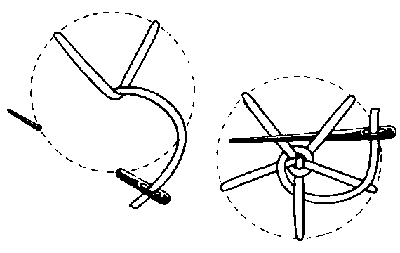 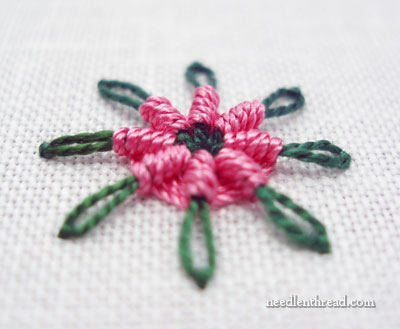 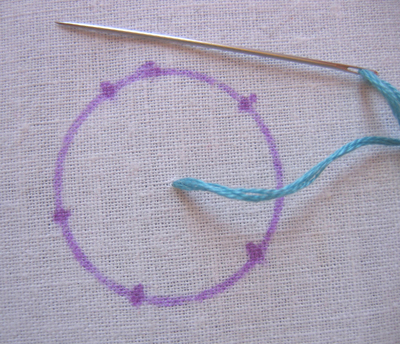 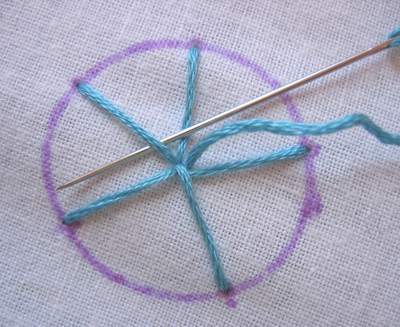 Draw a circle on the fabric with 5* evenly spaced points place around the circumference
From the center connect the 5 points with thread
Use the needle to weave in and out of the 5 points of the circle. Continue this action.
To tie off take the thread underneath the outer-most layer and back through the fabric 

* need to have an odd number
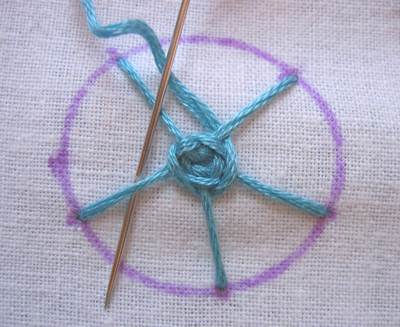 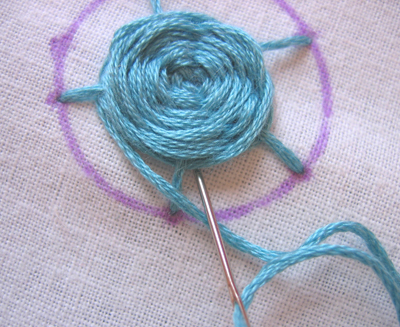 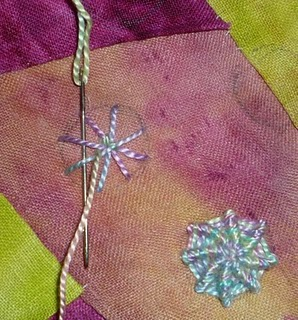 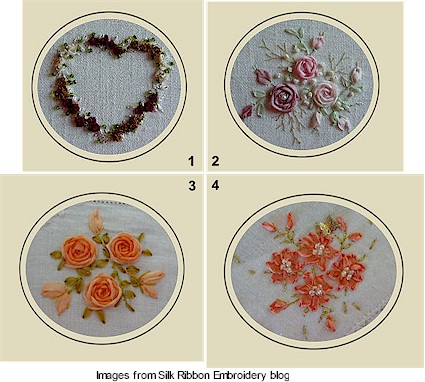 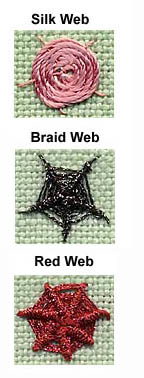 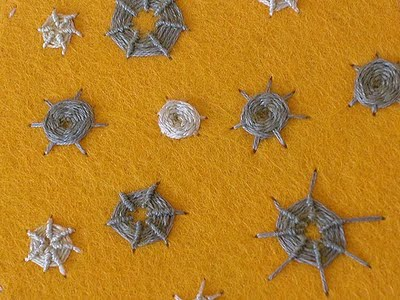 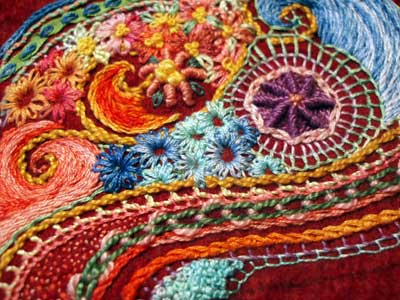 EXAMPLES
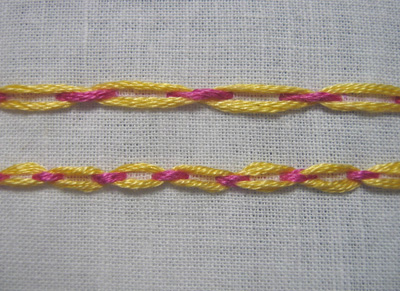 EXTRAS: Interlaced Running
Weave in and out through the running stitch by bringing the thread through top to bottom and then bottom to top until you reach the end. Don’t pierce the fabric.
Go back through the stitches in the opposite direction. When you get back to the beginning put the thread back through the first hole.
Begin with a running stitch in a straight line. 

Add another color or thread to it starting on the right.
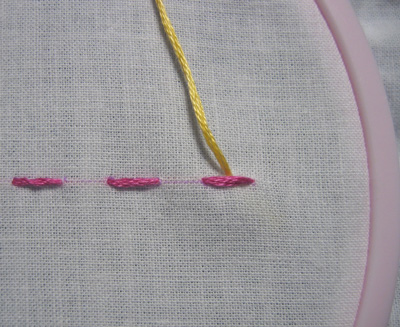 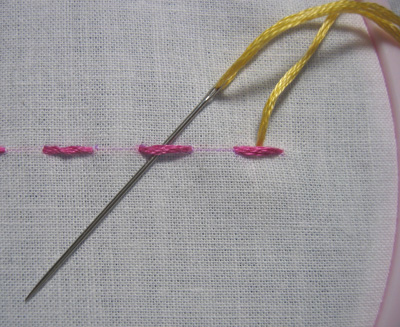 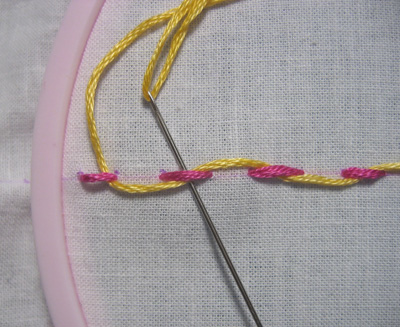 EXTRAS: Up and Down Button Hole
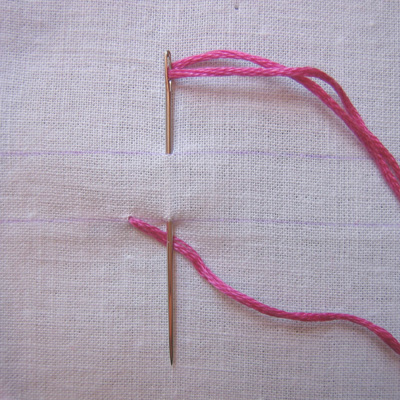 Begin on the bottom line and pull the thread through. Pierce the fabric from top to bottom and pull through making sure the needle is over the previous thread.
Holding the thread to the side come back up through the fabric along side the first stitch. Pull through with an up ward motion. As you pull the loop at the bottom will tighten.
Take the thread back down through that loop. You are now back to the first step of the stitch.
REPEAT! REPEAT!
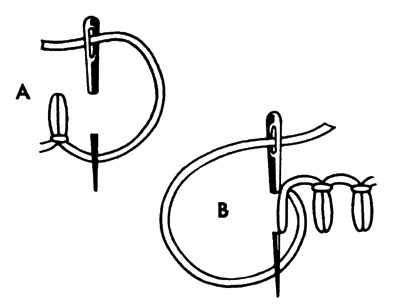 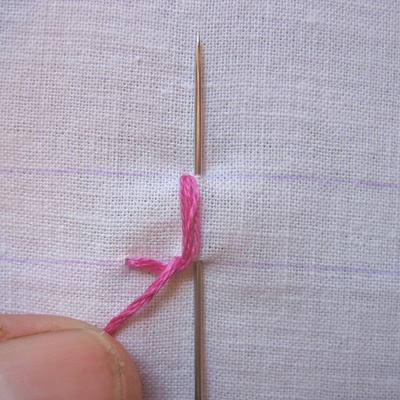 This stitch is great for edges and curves
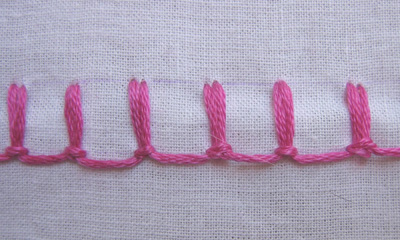 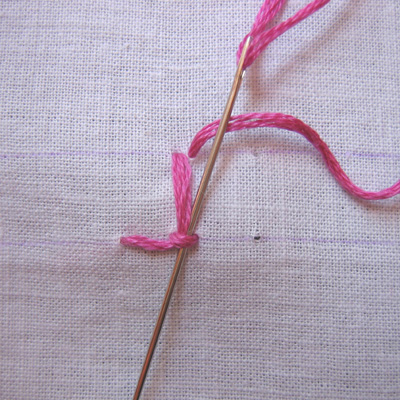 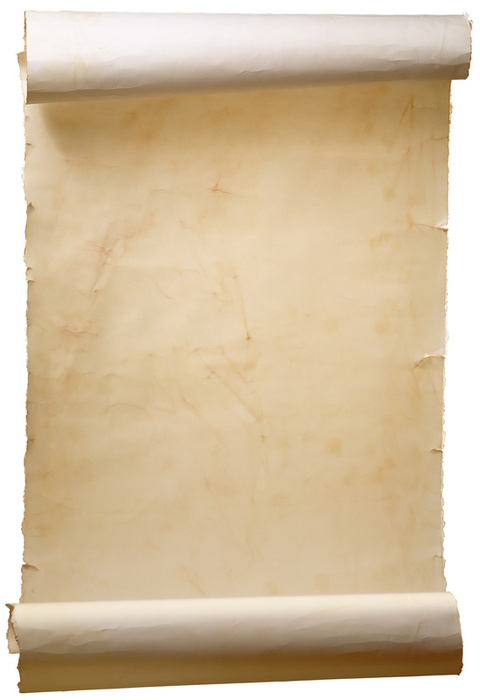 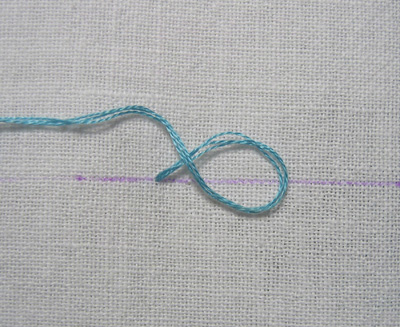 1.
EXTRAS:Scroll Stitch
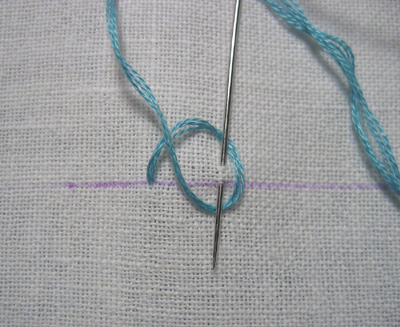 2.
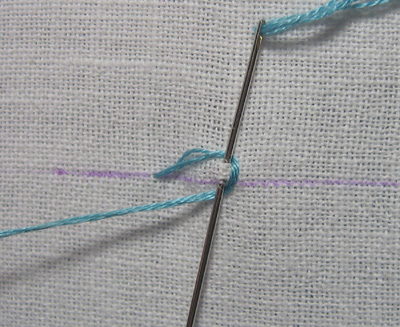 3.
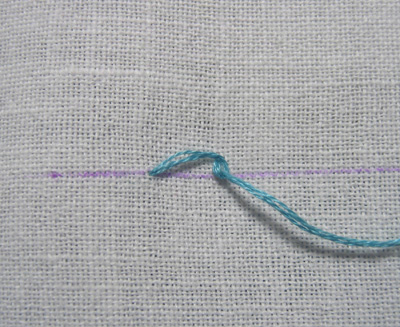 4.
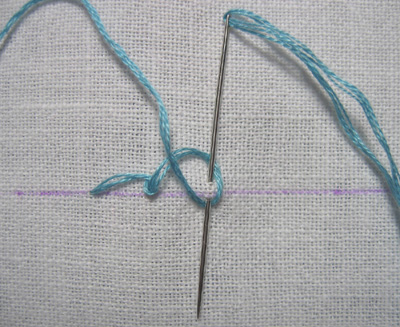 5.
Bring your thread to the front. Make a loop with your thread to the clockwise to the right
Take a tiny stitch from from top to bottom beginning slightly above the marked line and coming up on the line itself. *Make sure that the looped thread lays under both ends of the needle
3. 	Pull the thread firmly so the loop tightens around the needle.
4.	Then pull the thread through to complete your first stitch. 
5.	Loop the thread to the right again and repeat.
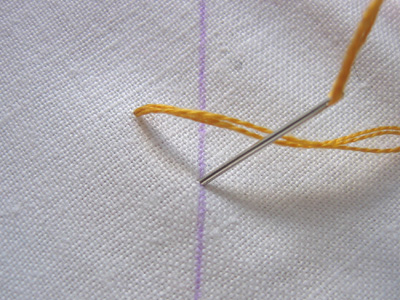 1.
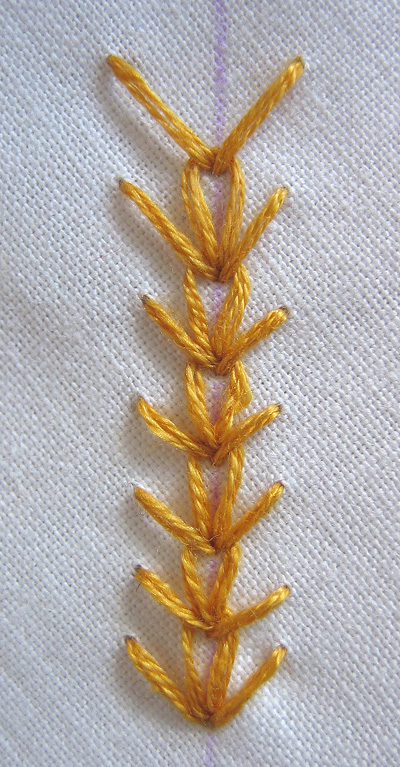 1. Pull the thread through left of the line and push into the middle line below the first
2. Come back up through the fabric on the right line equidistant from the first stitch to make a “V” shape.
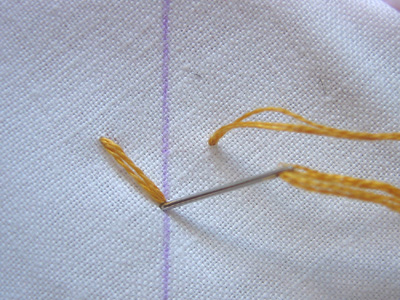 2.
3. Using the middle line pull the thread through about ¼ inch from the base of the “V”.
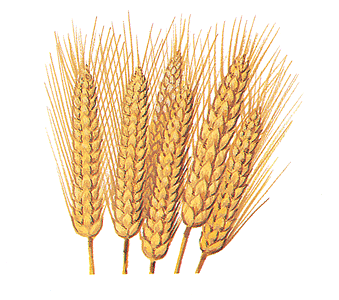 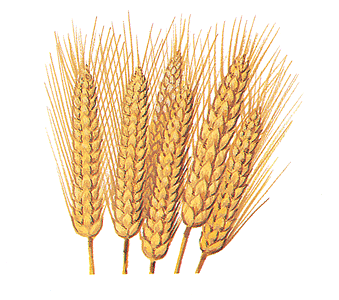 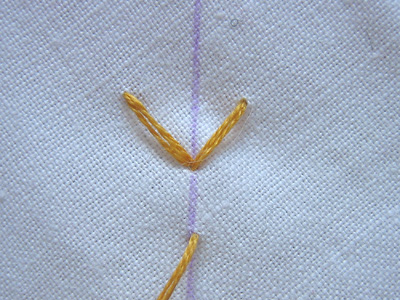 3.
EXTRAS:Wheateater Stitch
4. Slide your needle from right to left behind the previous two stitches at the base of the V, being careful not to pierce the fabric.

5. Take your needle back to same hole in the fabric and forming a loop under the point of the V. Bring the needle up to the left of the loop and in line with the beginning.

6. Repeat
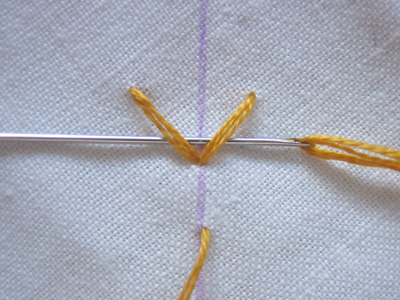 4.
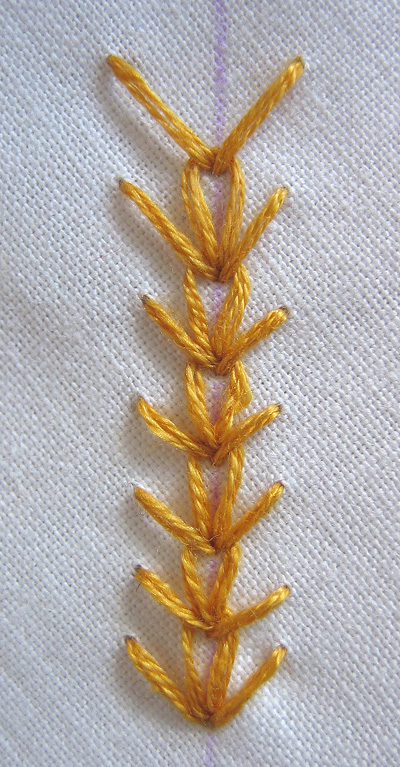 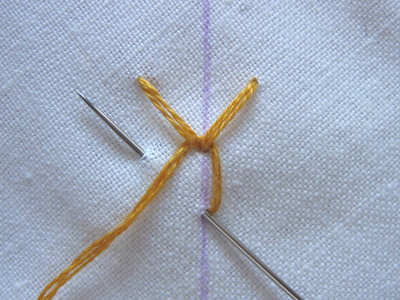 5.
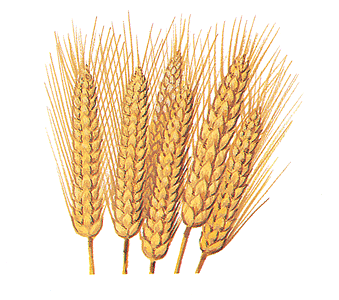 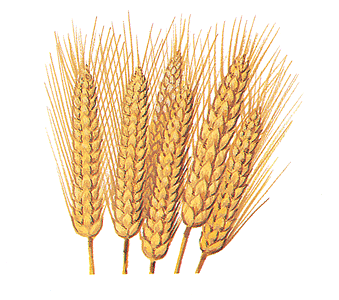 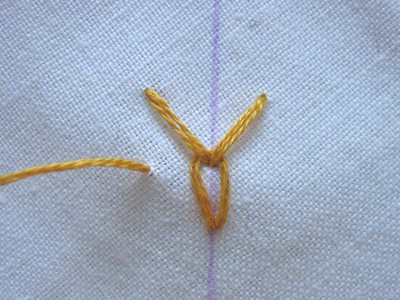 6.
EXTRAS:Wheateater Stitch
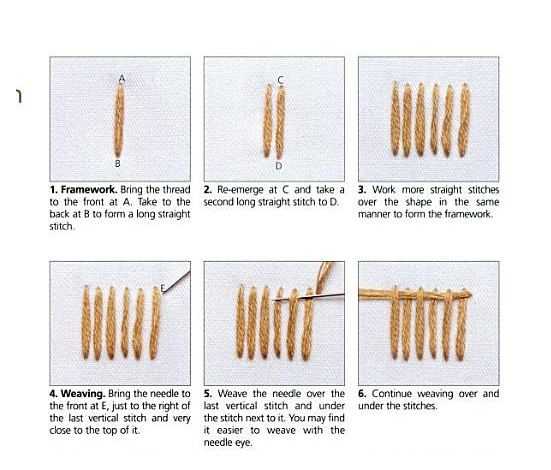 EXTRAS:Woven Fillingalso known as Queen Anne’s Stitch
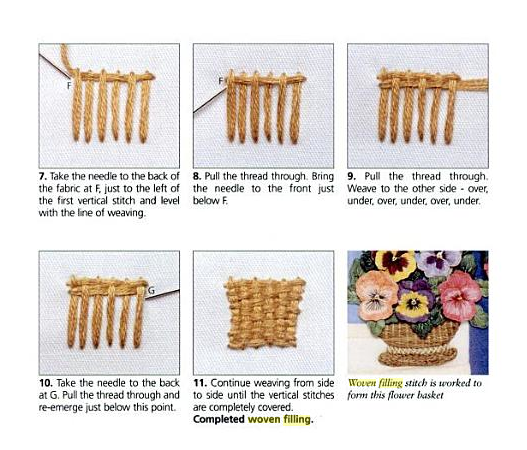 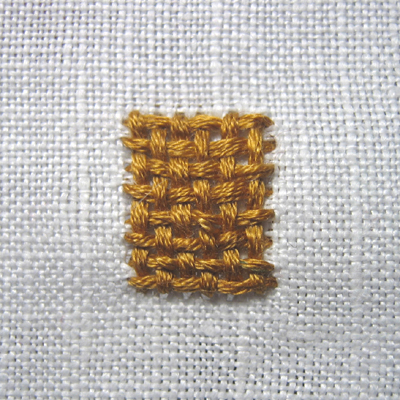